PHÒNG GIÁO DỤC VÀ ĐÀO TẠO QUẬN LONG BIÊN
TRƯỜNG TIỂU HỌC ĐOÀN KẾT
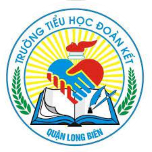 CHÀO MỪNG 
CÁC THẦY CÔ GIÁO VỀ DỰ GIỜ LỚP 5A4
PHÂN MÔN: ĐỊA LÍ
GIÁO VIÊN: LÊ THỊ HOA
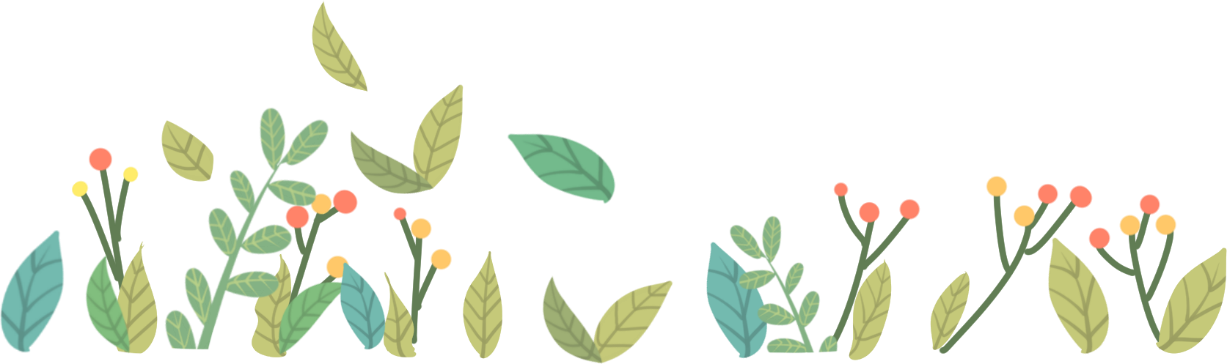 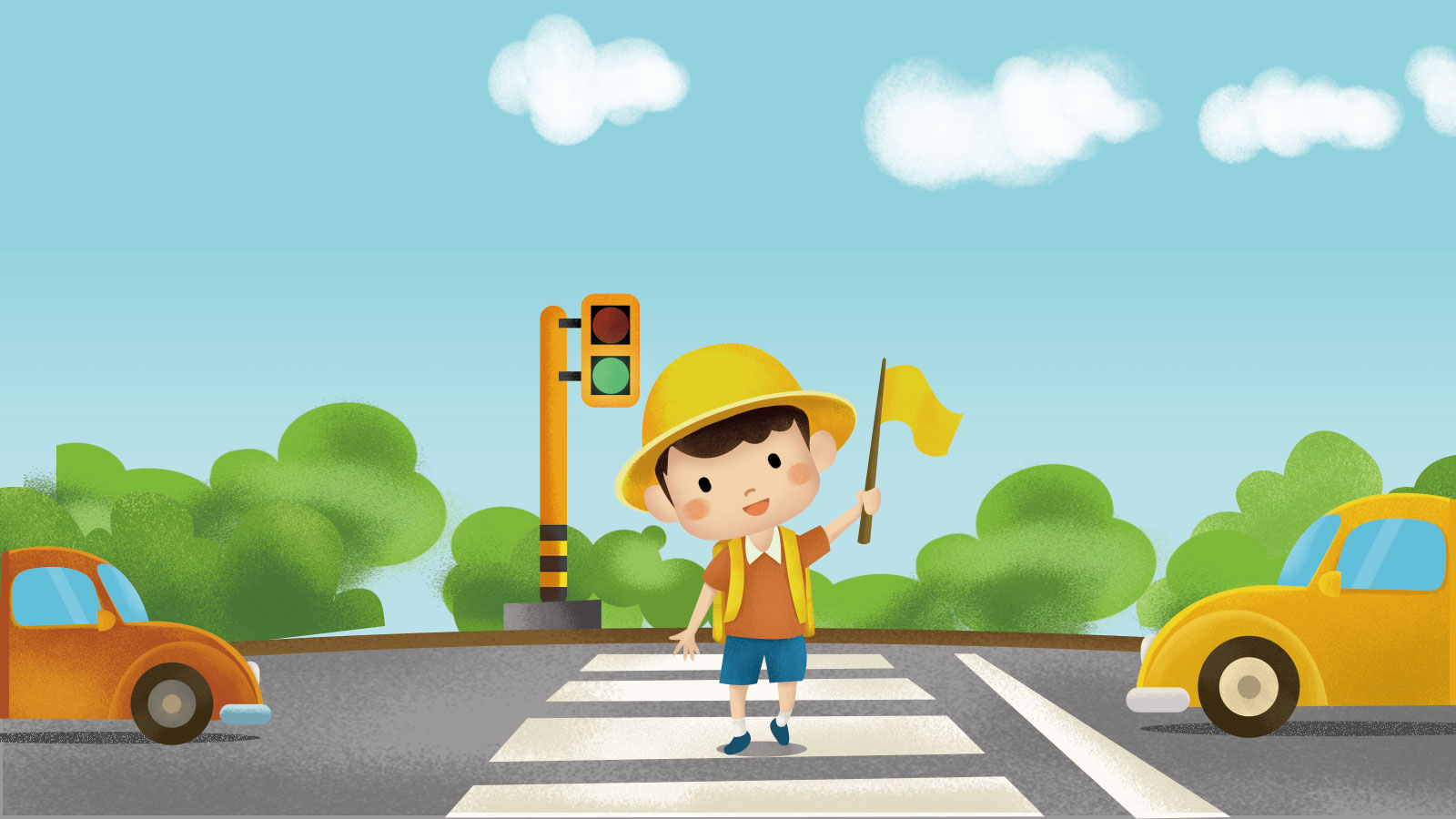 Khởi động
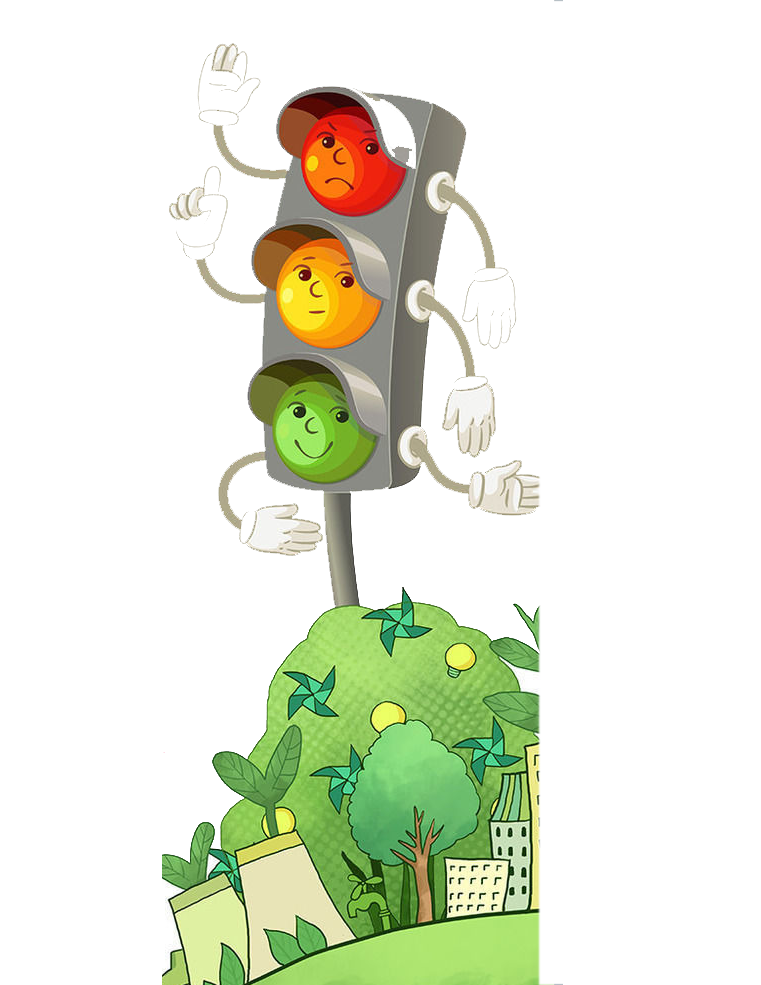 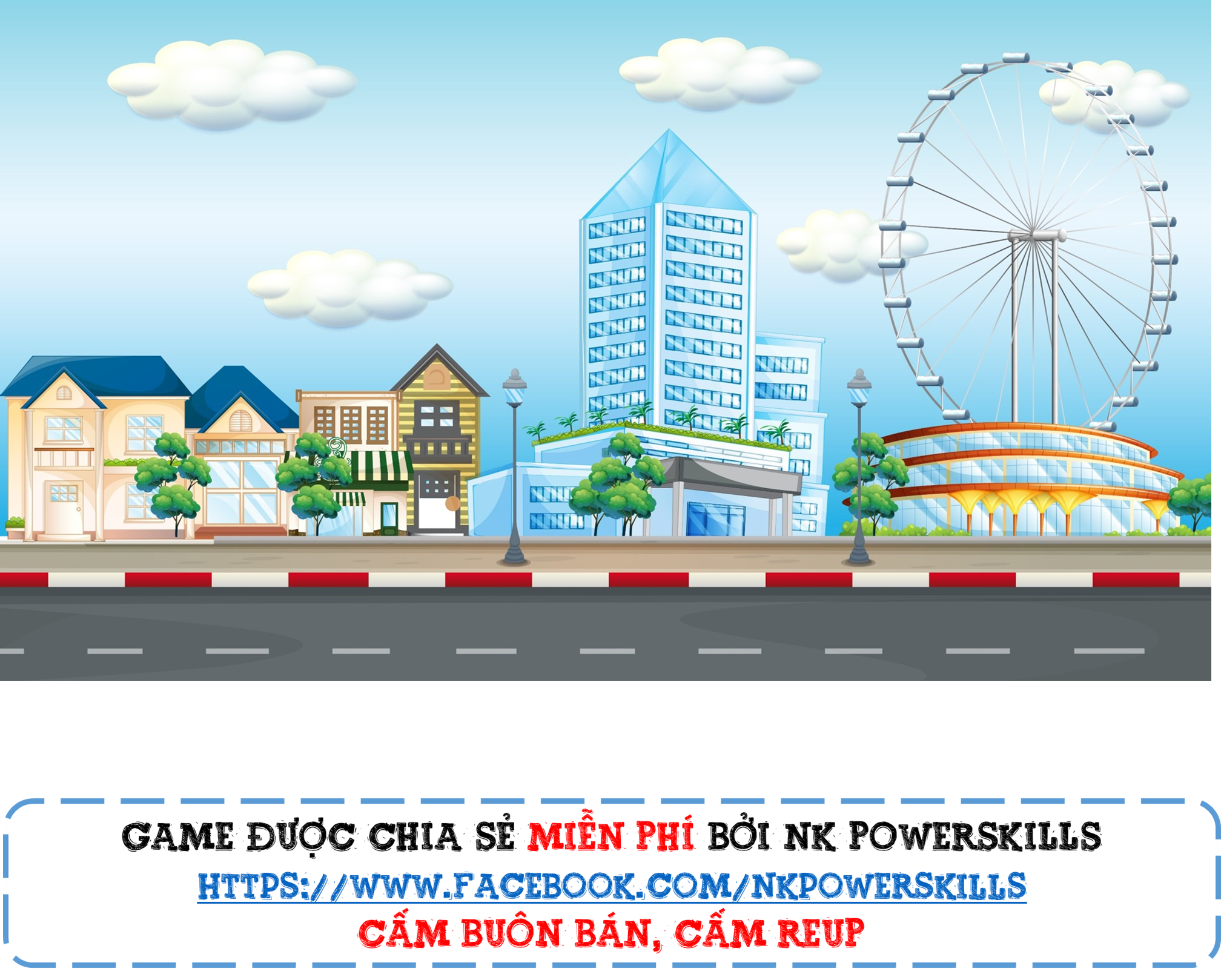 VƯỢT CHƯỚNG NGẠI VẬT
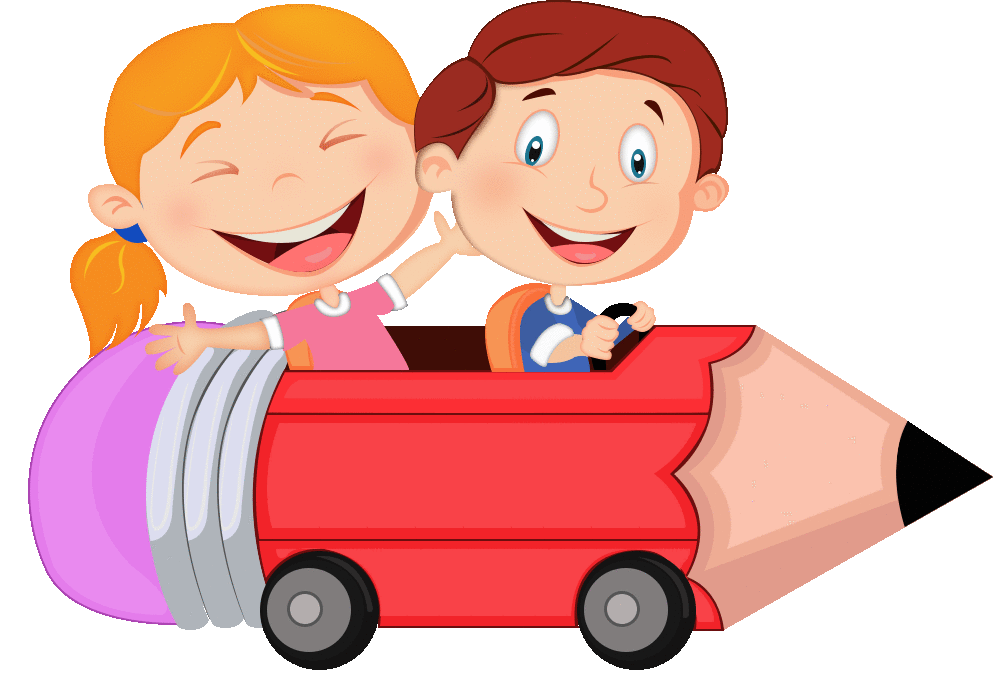 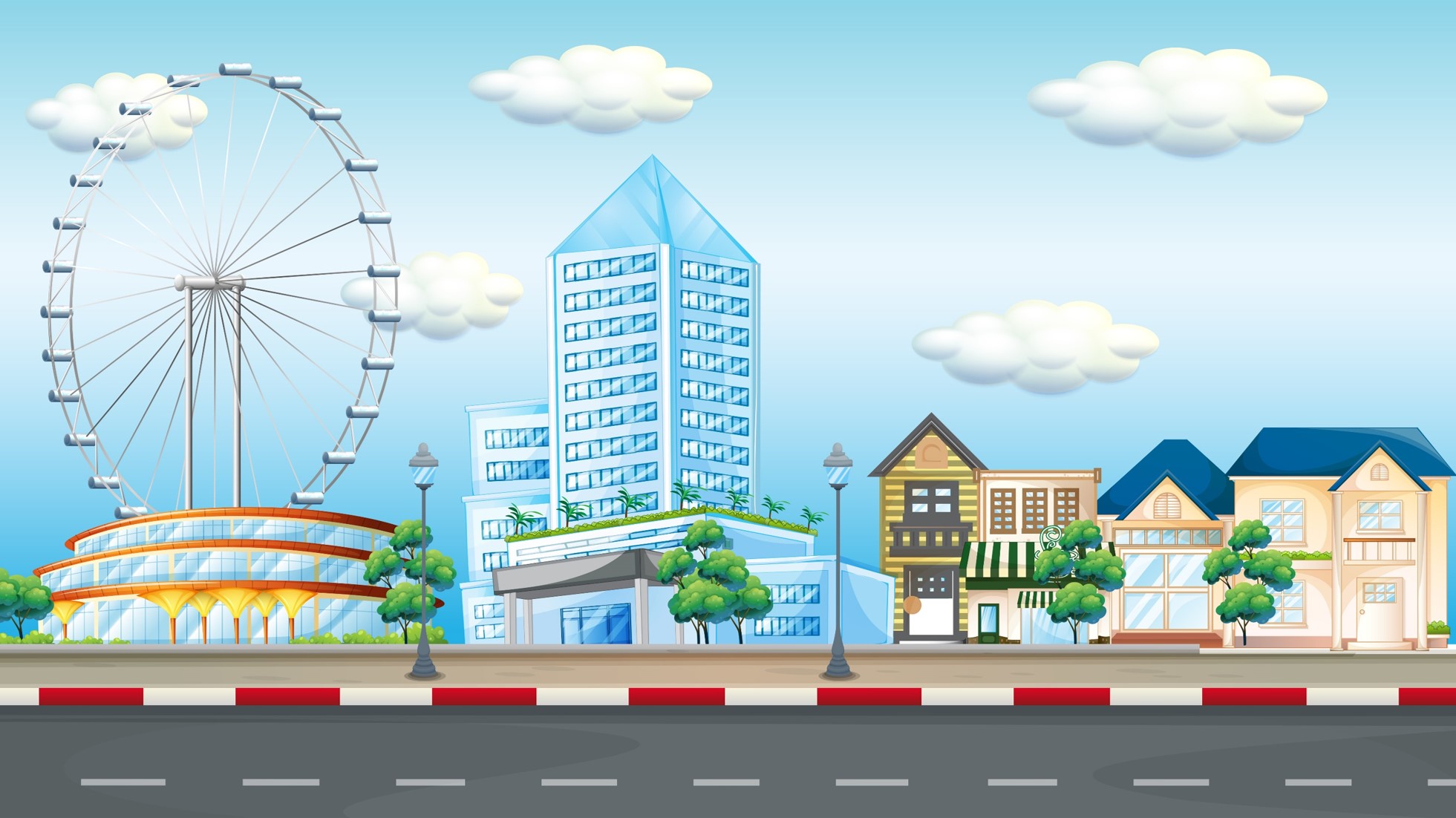 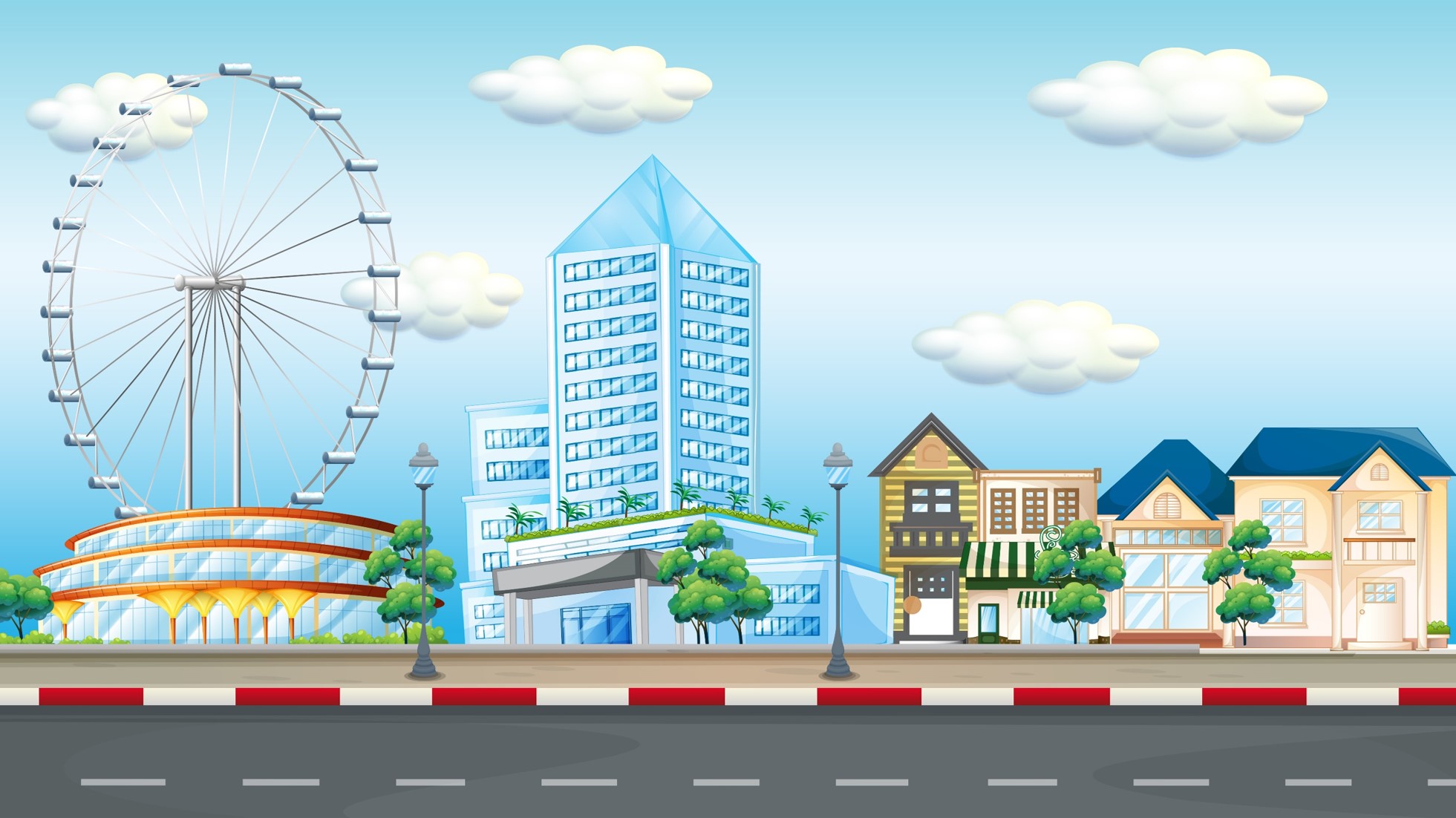 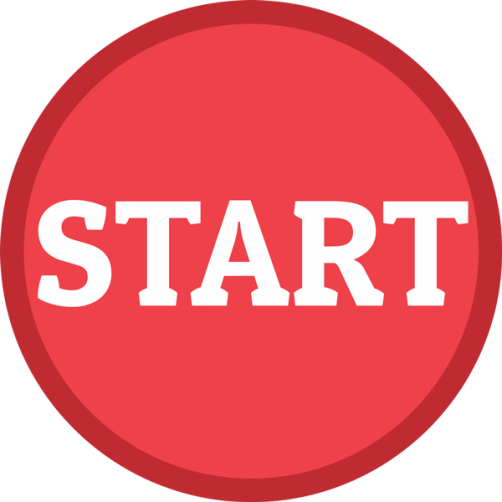 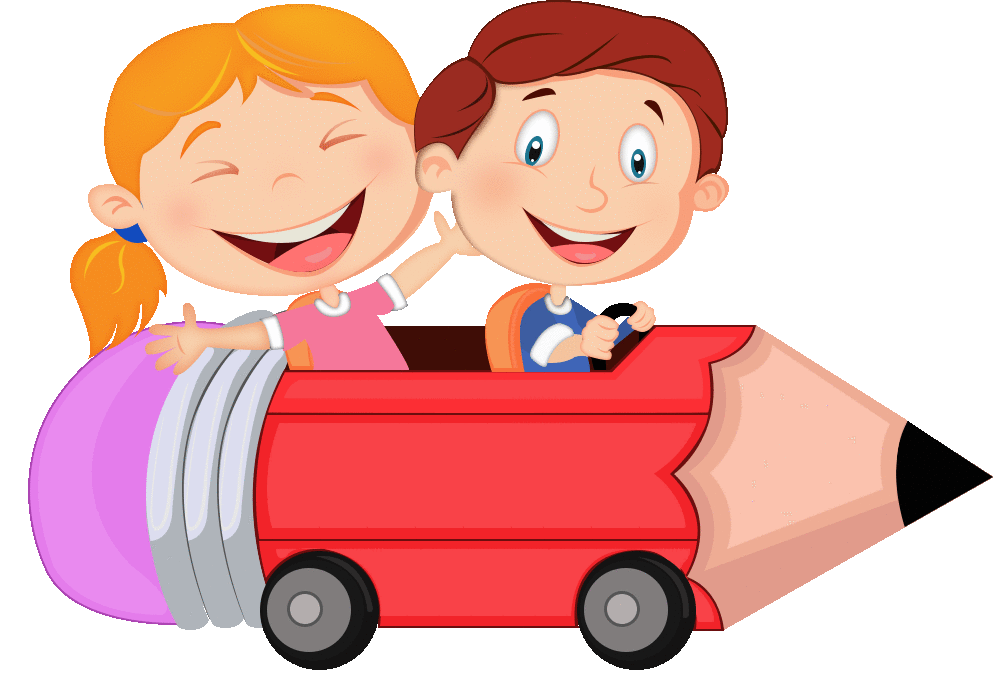 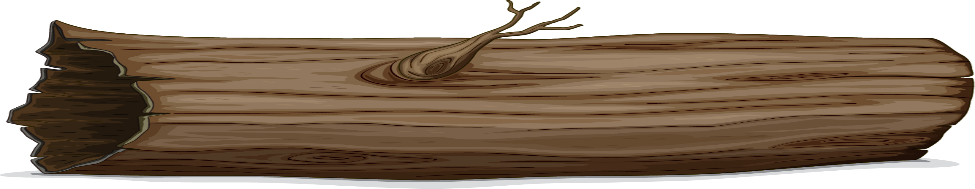 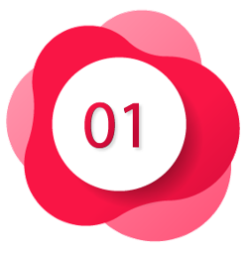 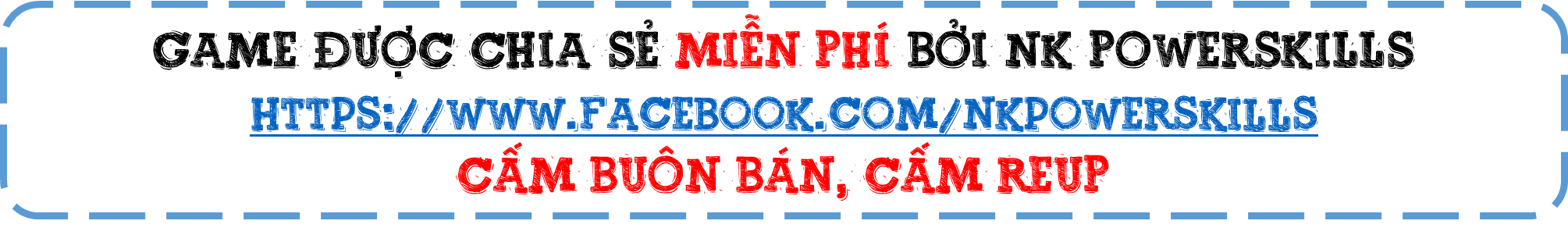 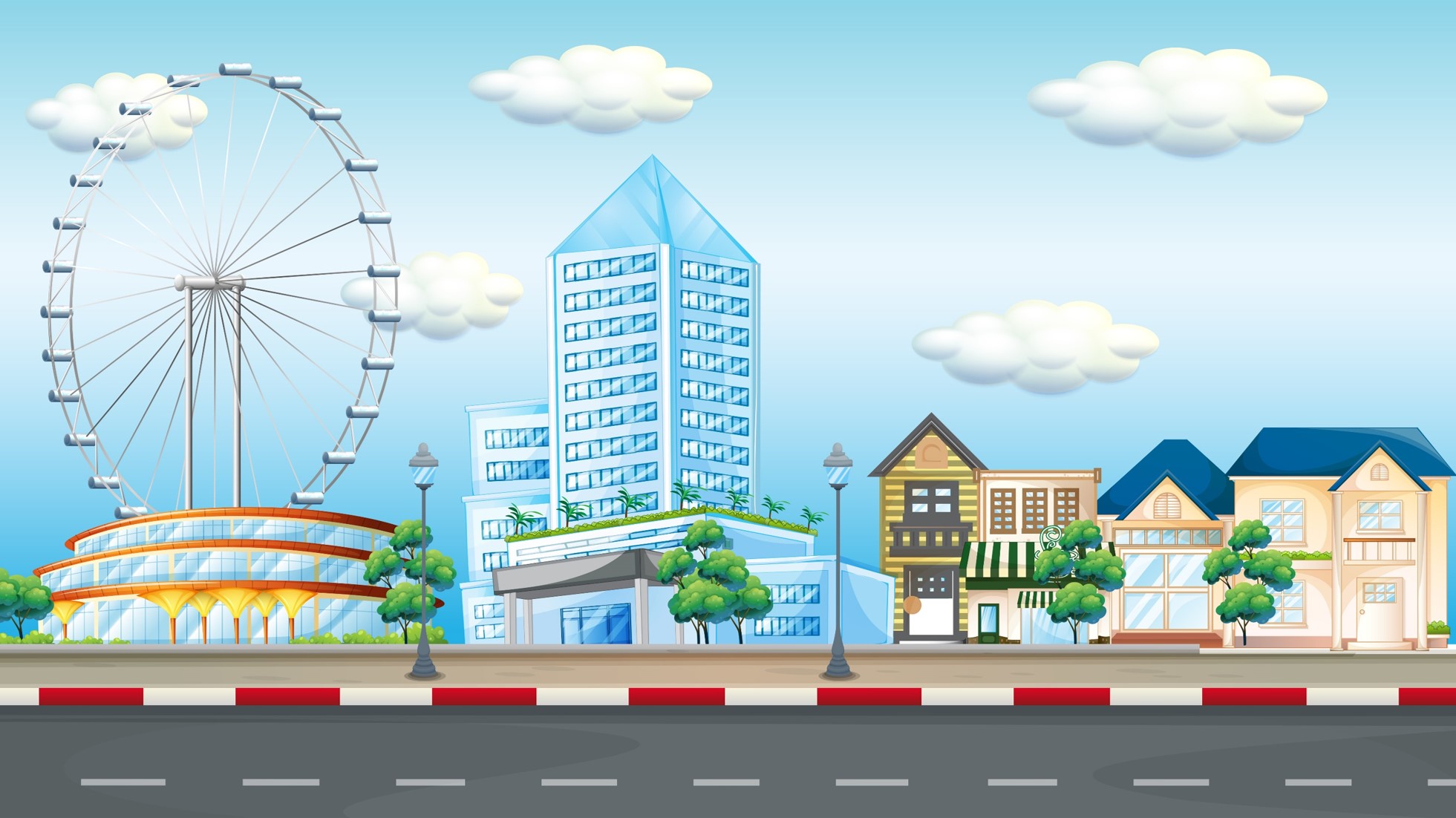 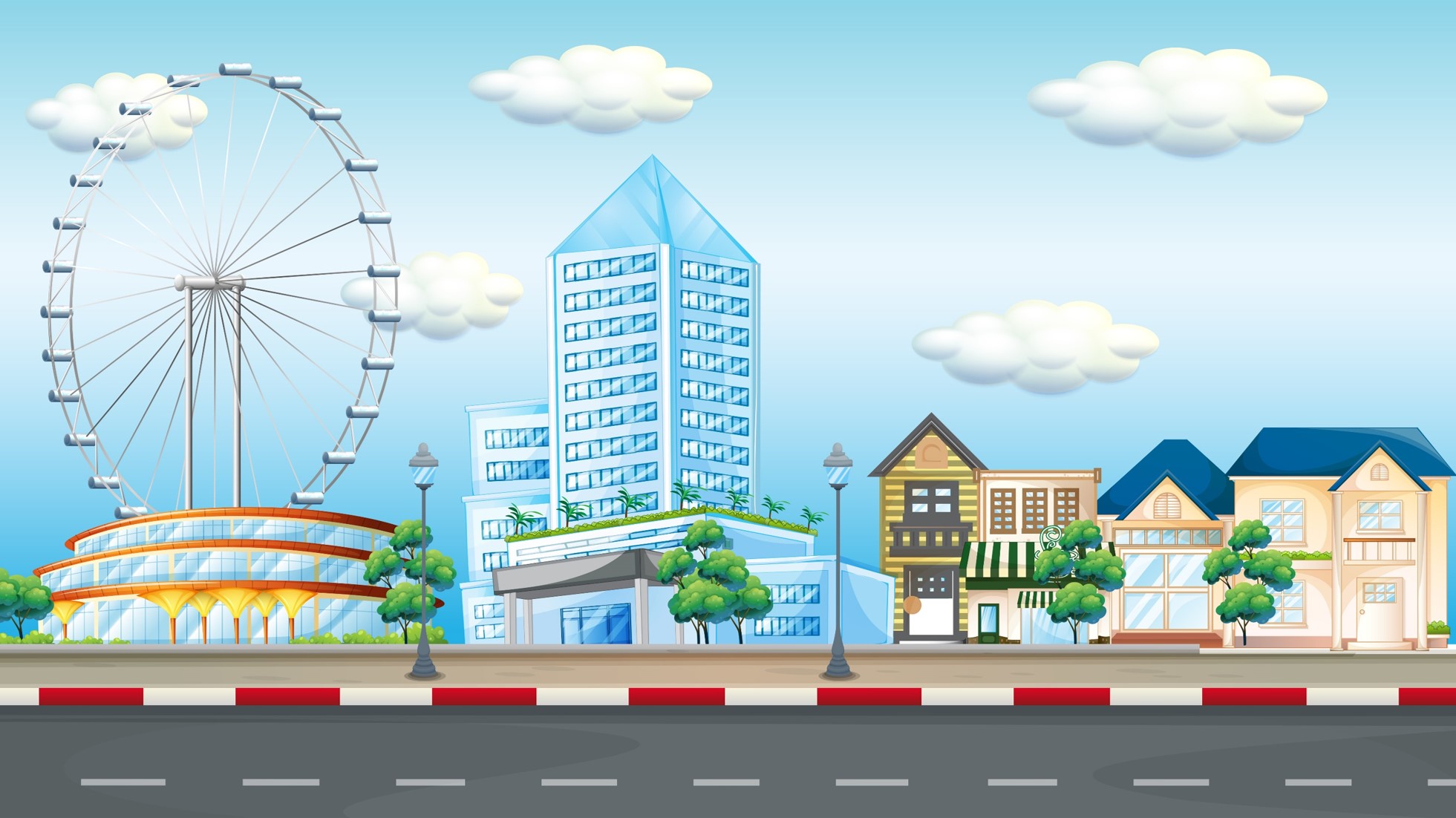 CÂU HỎI: Các ngành công nghiệp nước ta phân bố tập trung ở:
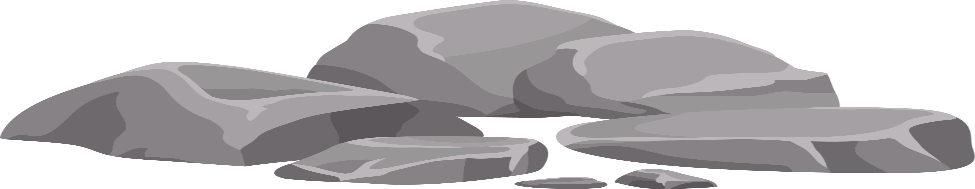 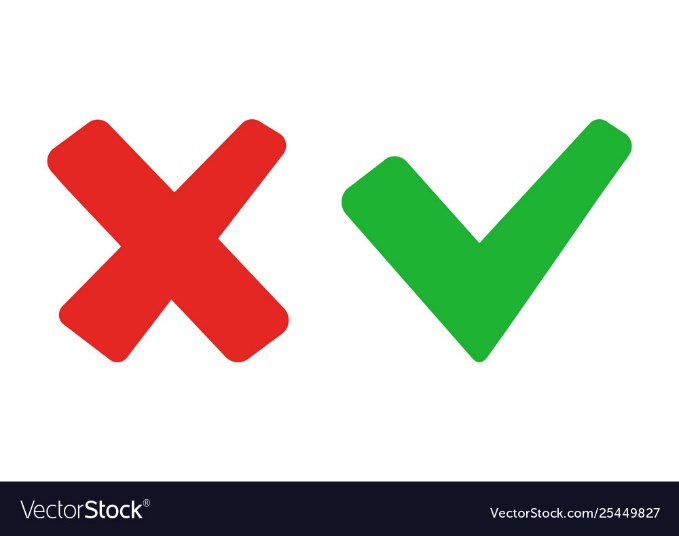 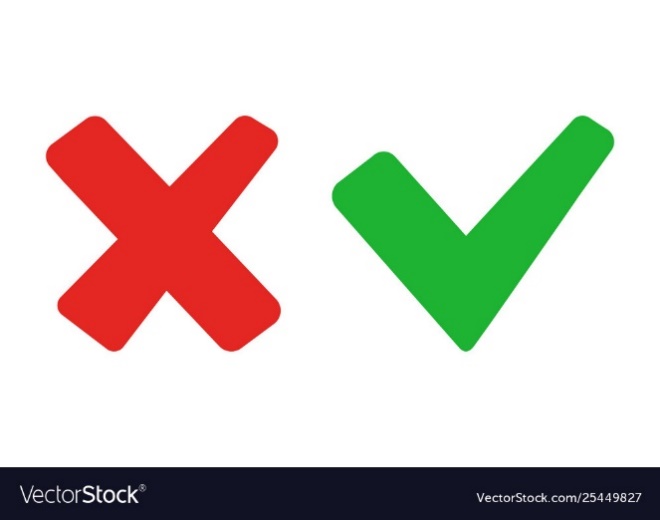 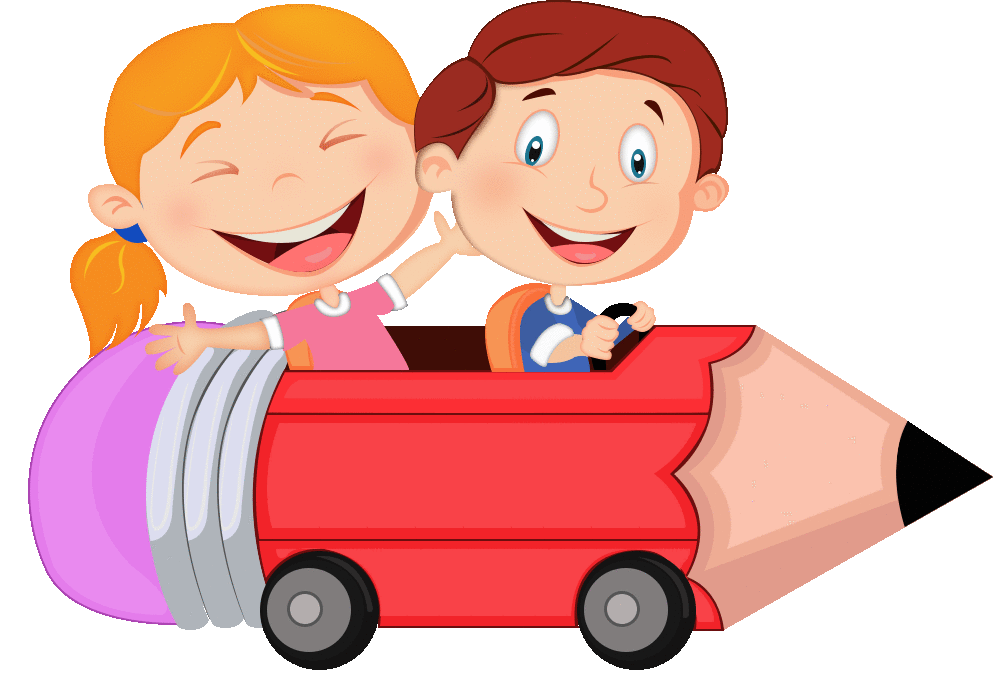 Vùng đồng bằng ven biển
Vùng núi và trung du
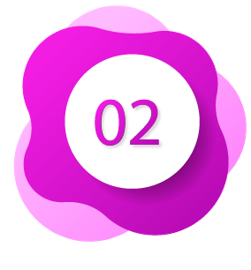 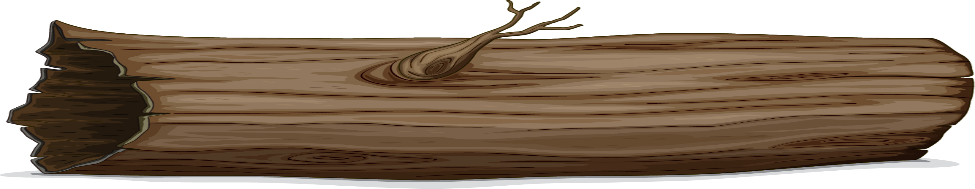 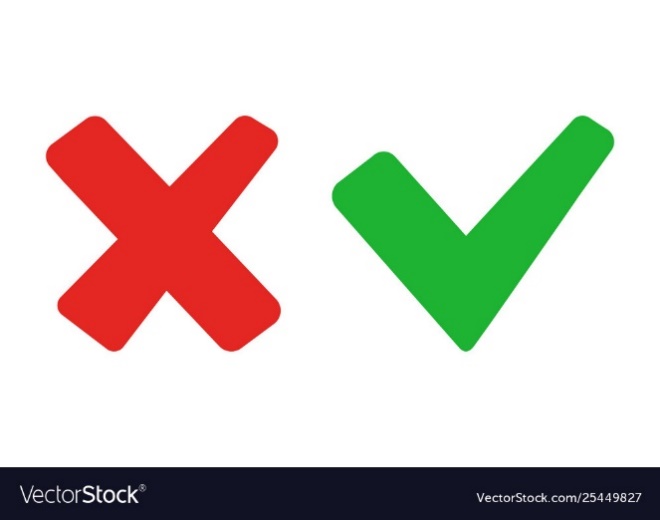 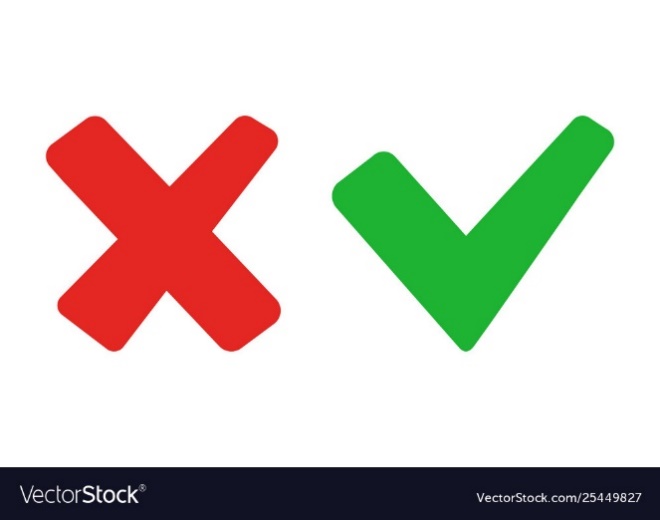 Vùng núi và cao nguyên
Cả 3 ý trên
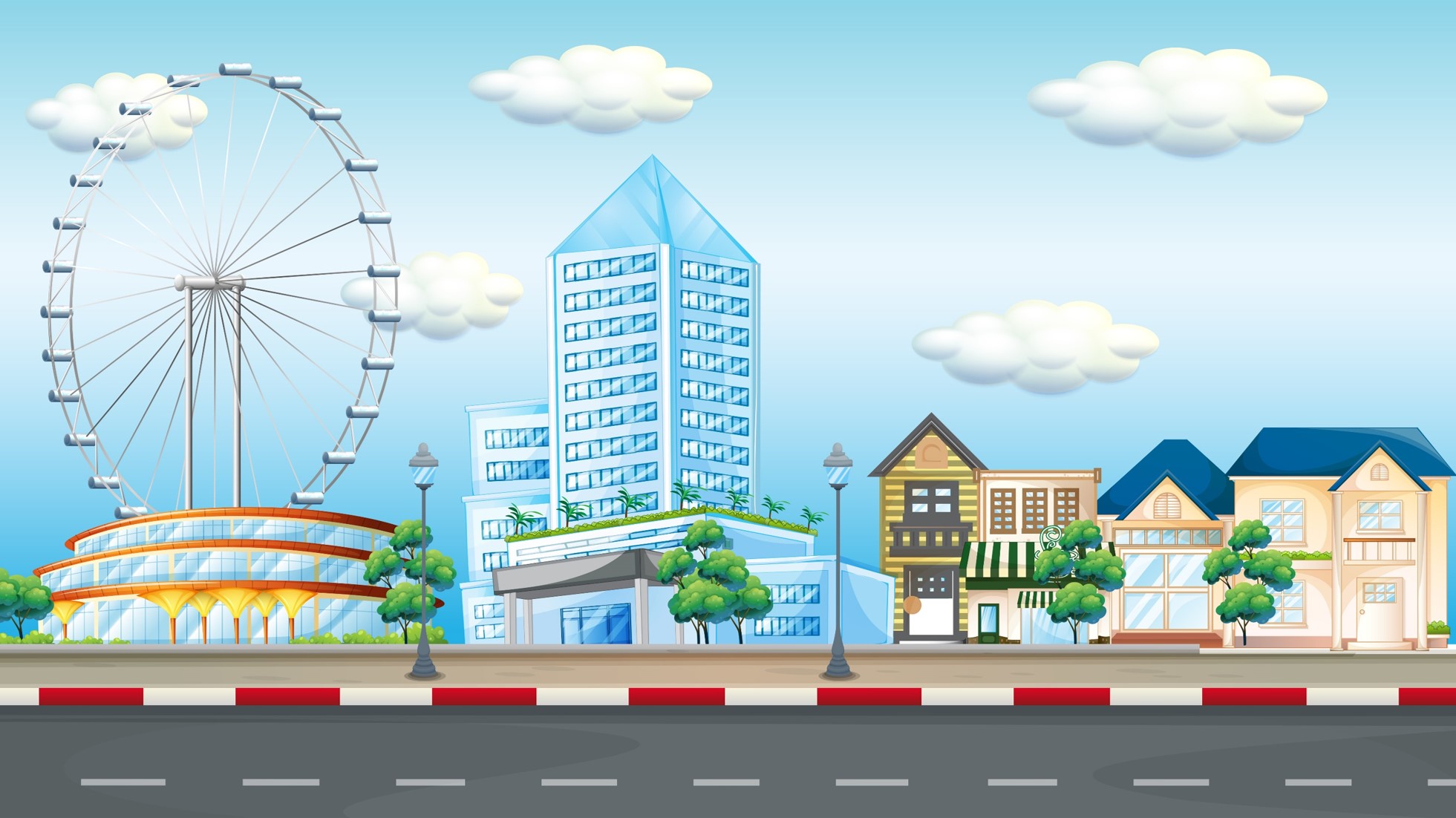 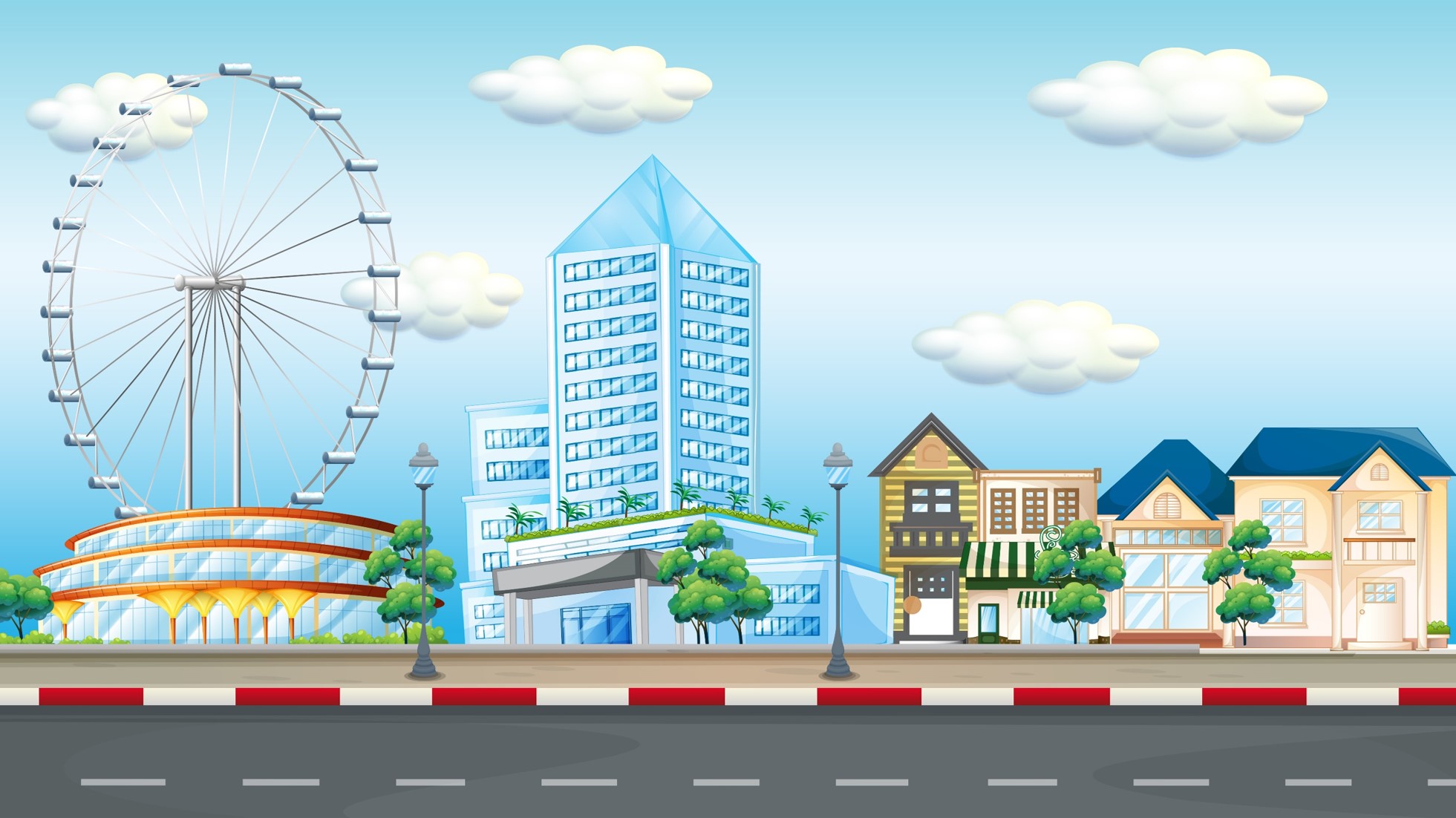 CÂU HỎI: Trung tâm công nghiệp lớn nhất nước ta là?
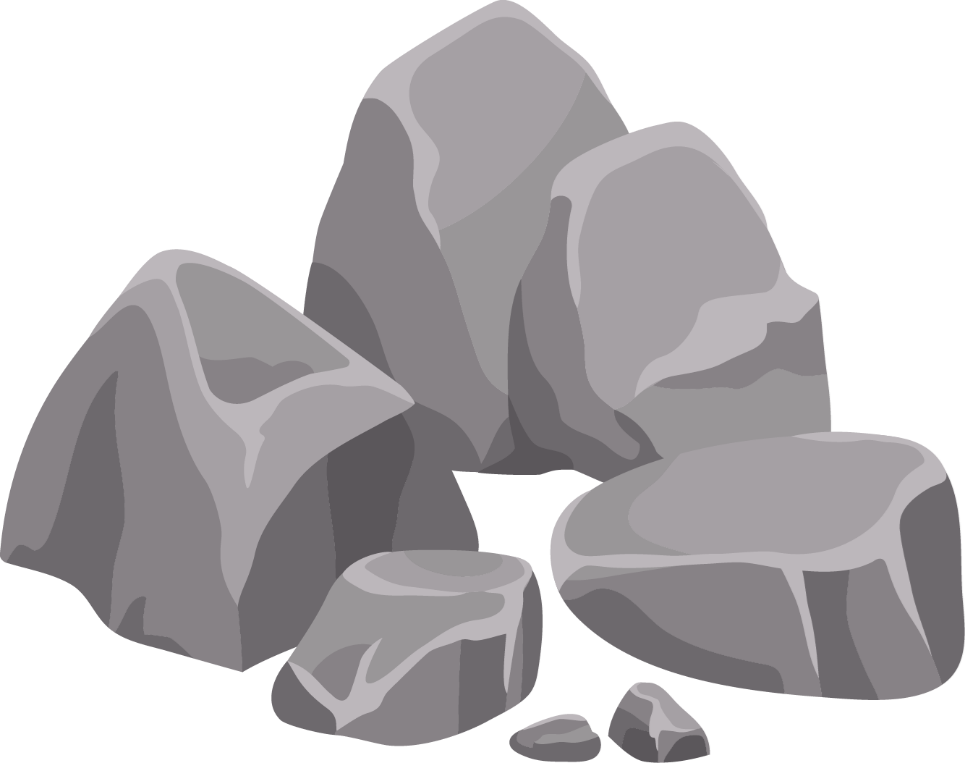 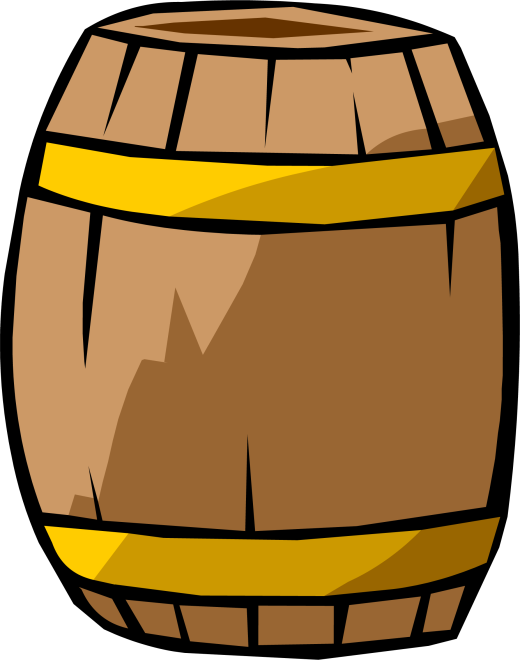 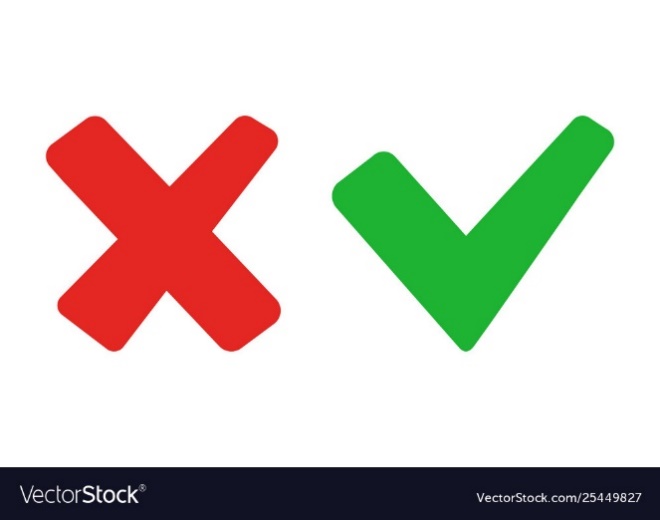 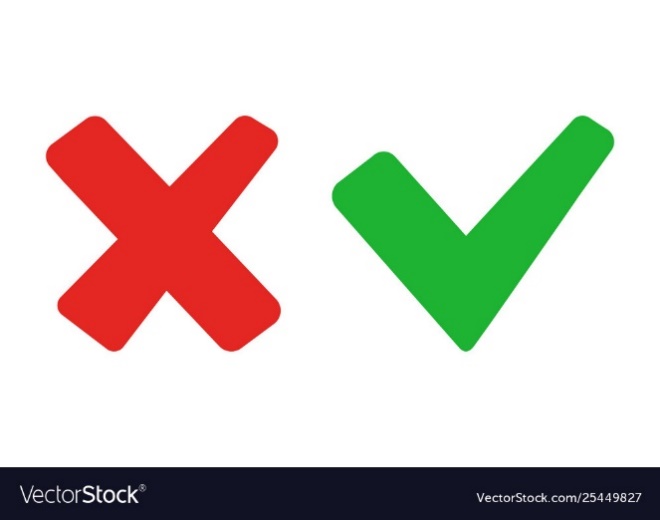 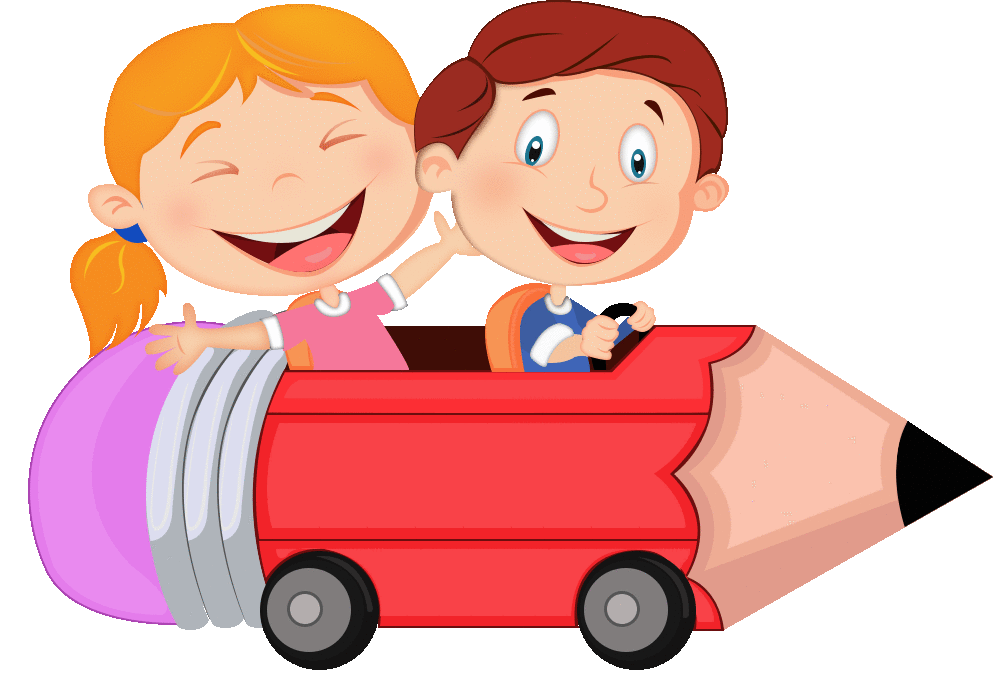 Hà Nội
Hải Phòng
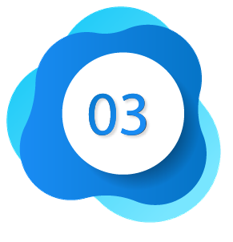 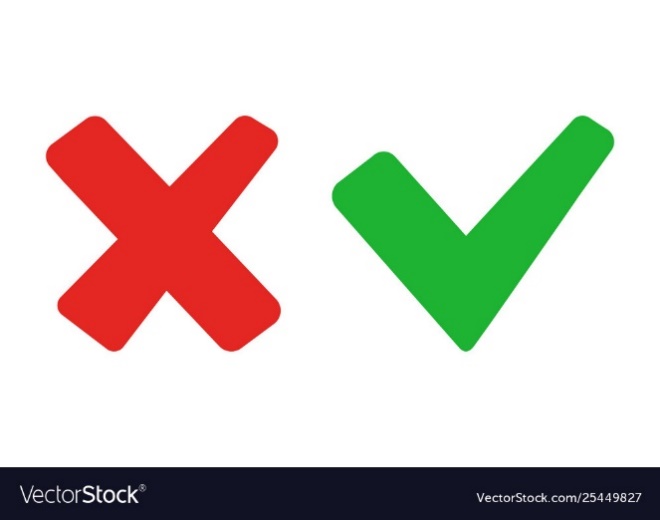 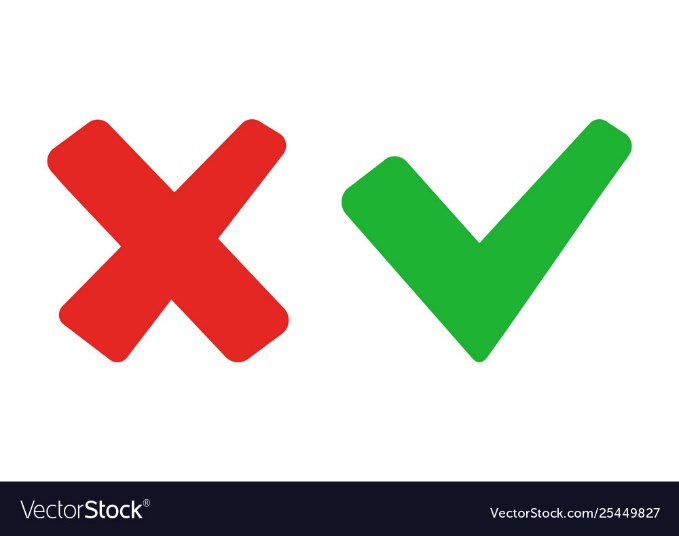 Đà Nẵng
TP Hồ Chí Minh
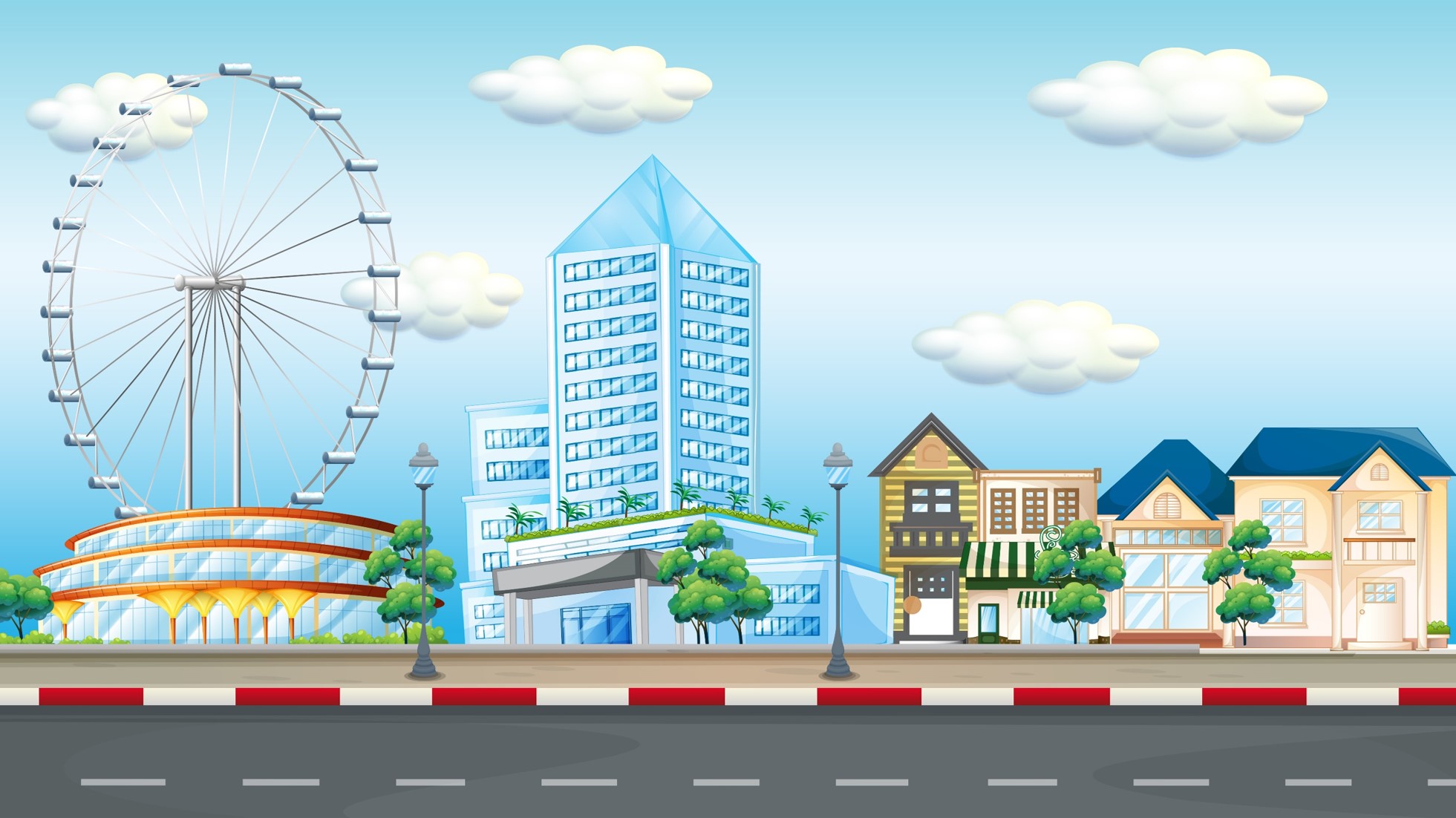 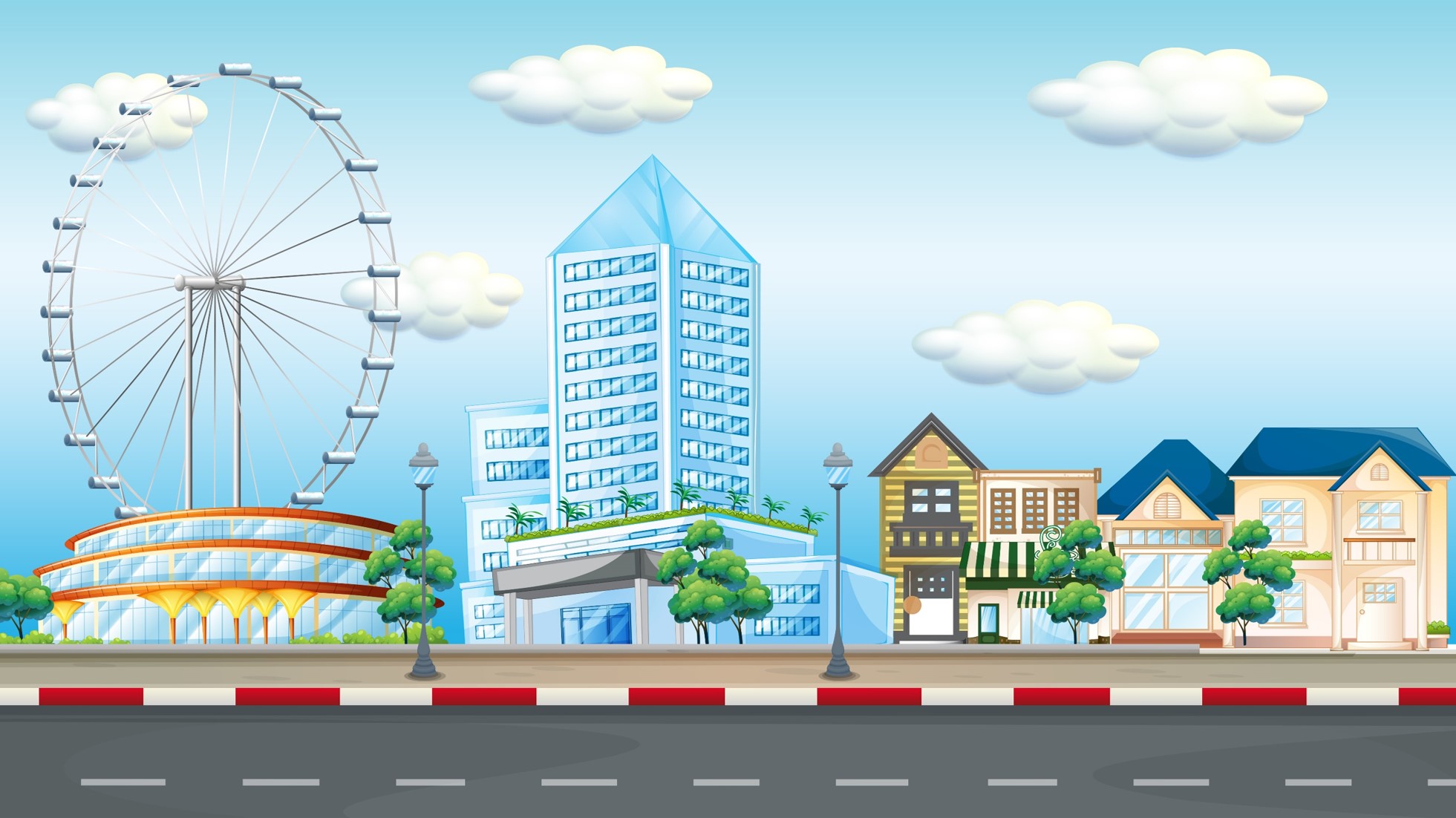 CÂU HỎI: Những điều kiện để TP Hồ Chí Minh trở thành trung tâm công nghiệp lớn nhất nước ta là:
Giao thông thuận lợi; dân cư đông đúc người lao động có trình độ cao.
Ở gần vùng có nhiều lương thực thực phẩm
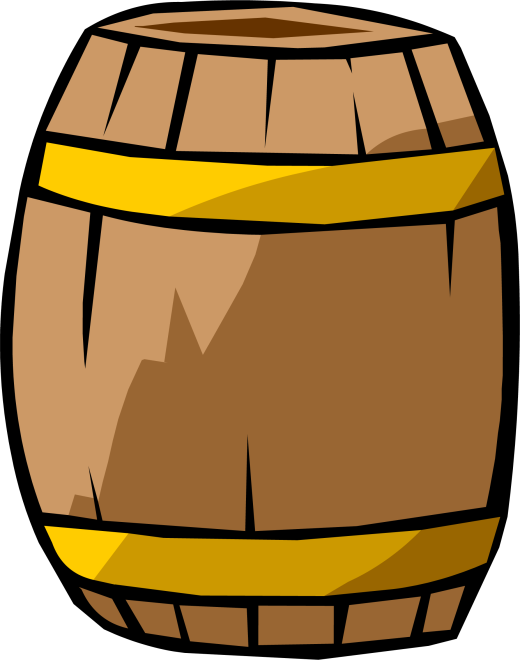 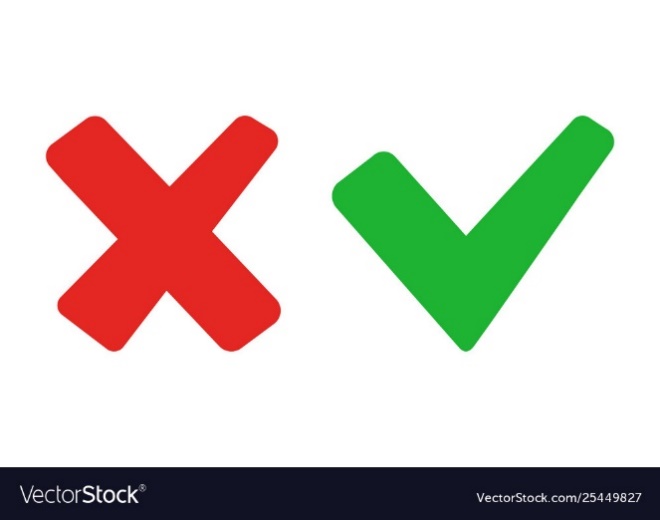 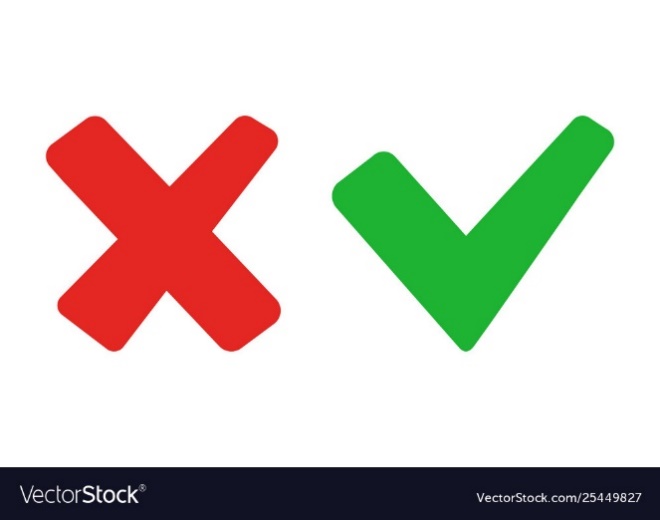 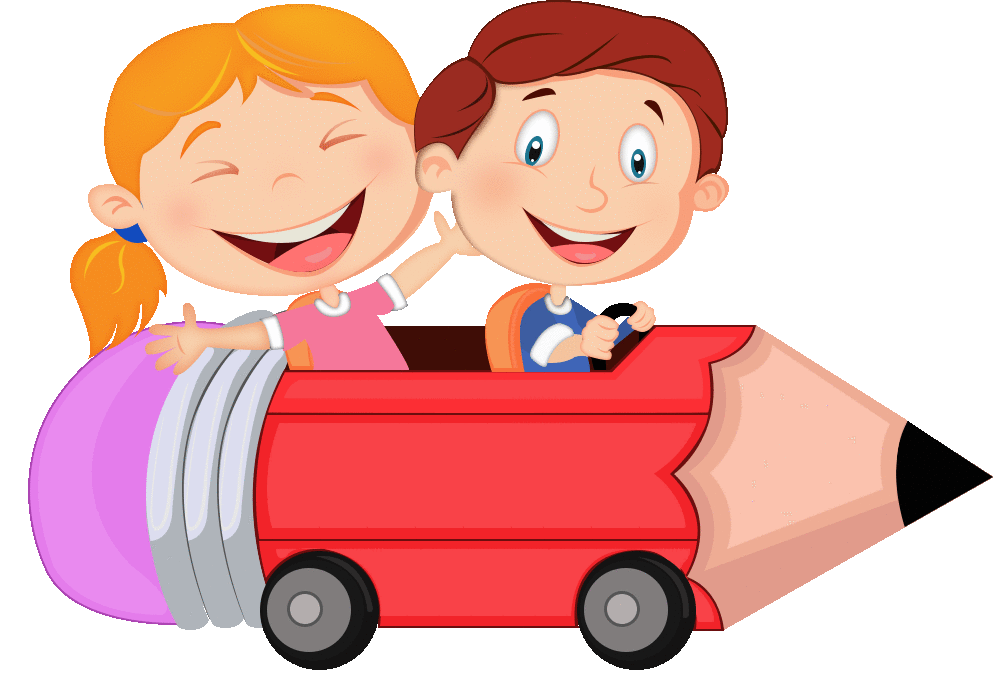 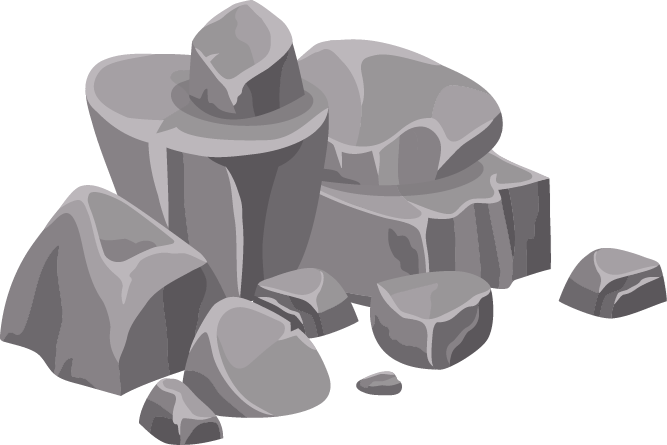 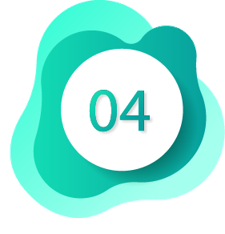 Đầu tư nước ngoài; trung văn hóa khoa học kĩ thuật.
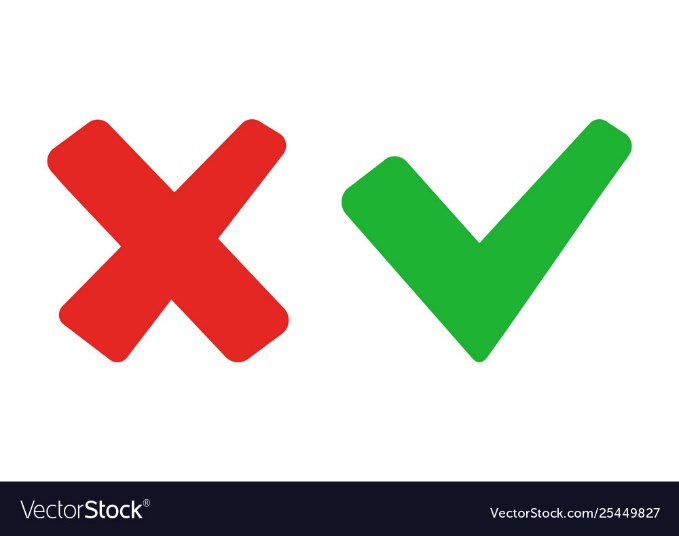 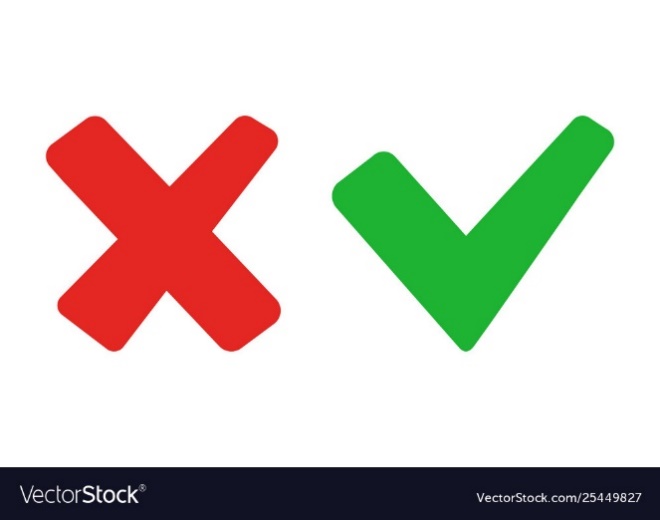 Cả A, B, C đều đúng.
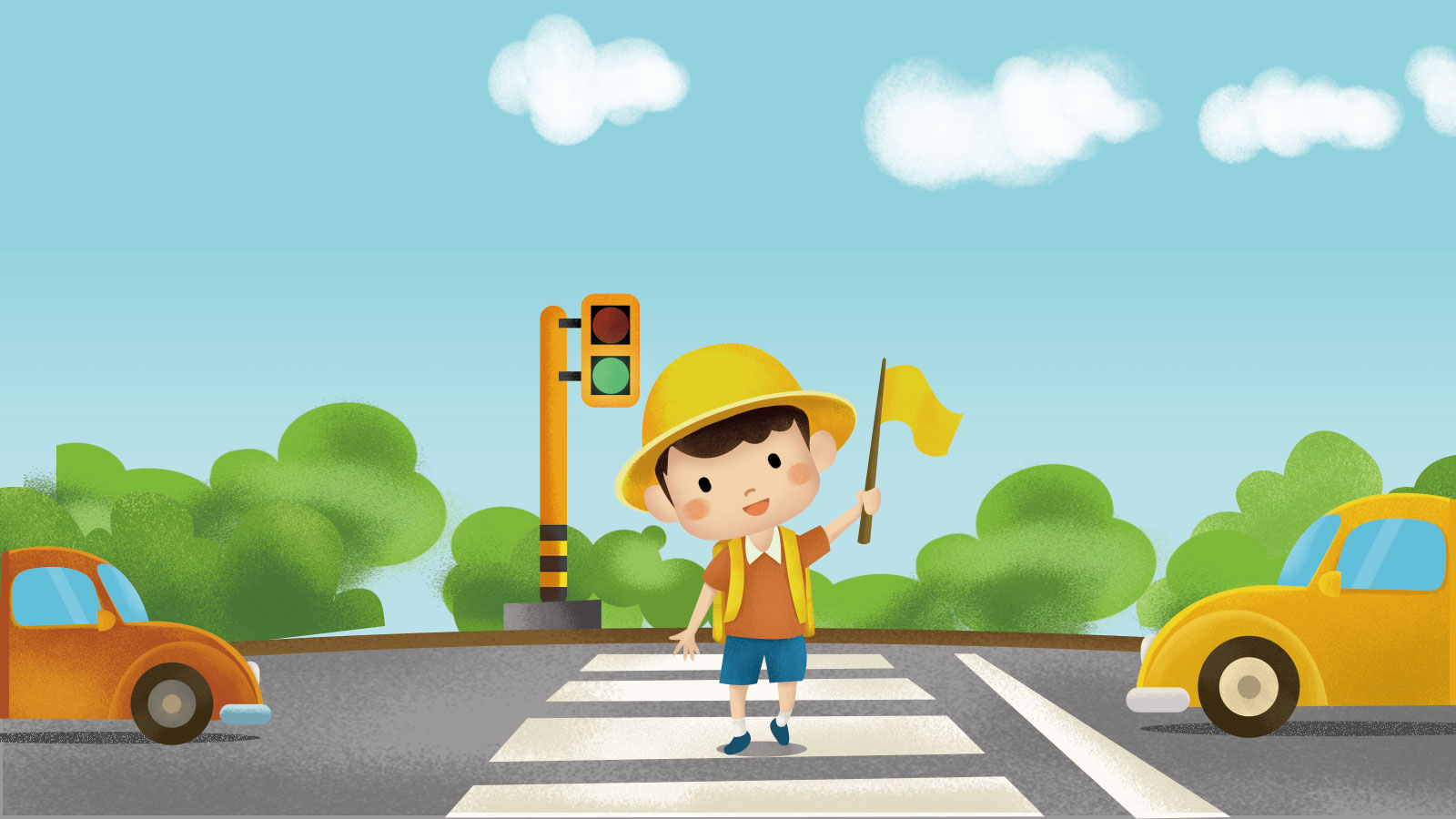 GIAO THÔNG VẬN TẢI
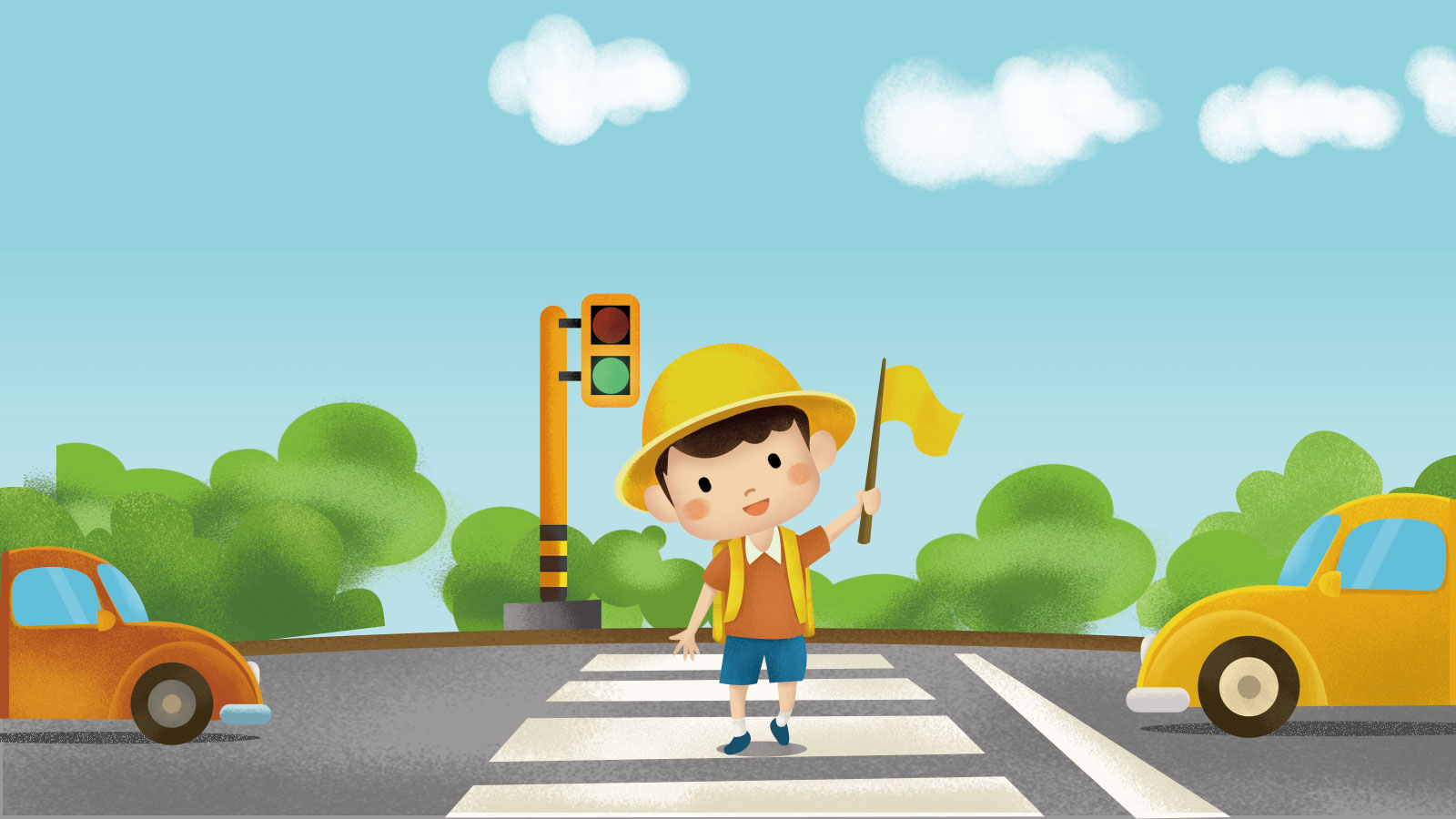 KHÁM PHÁ
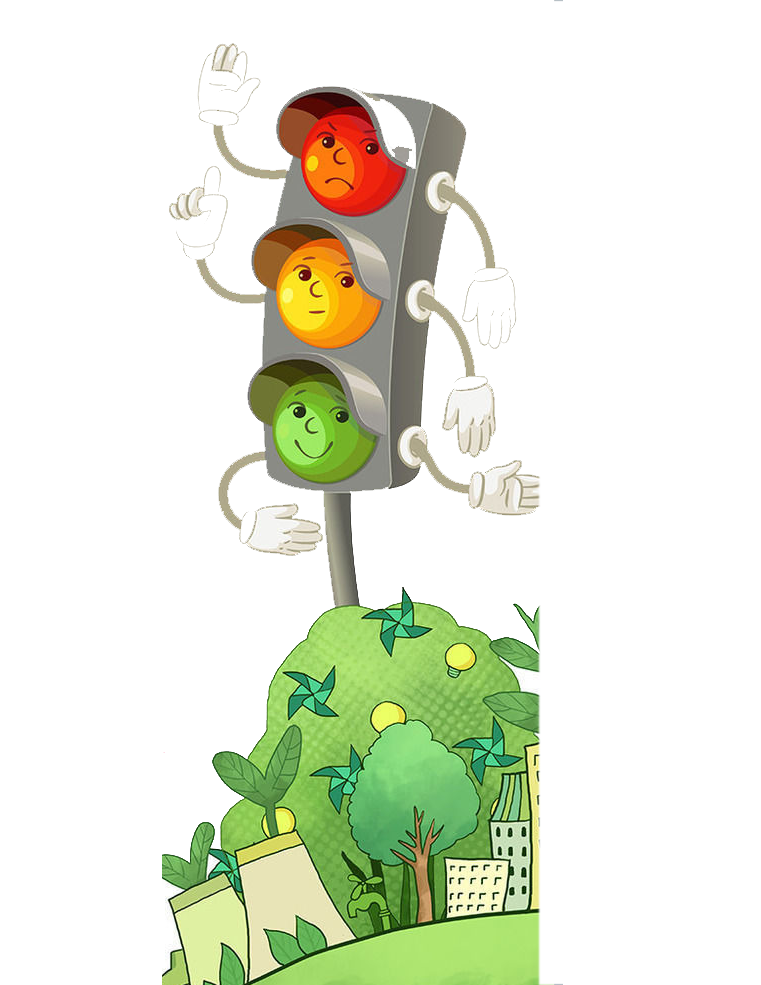 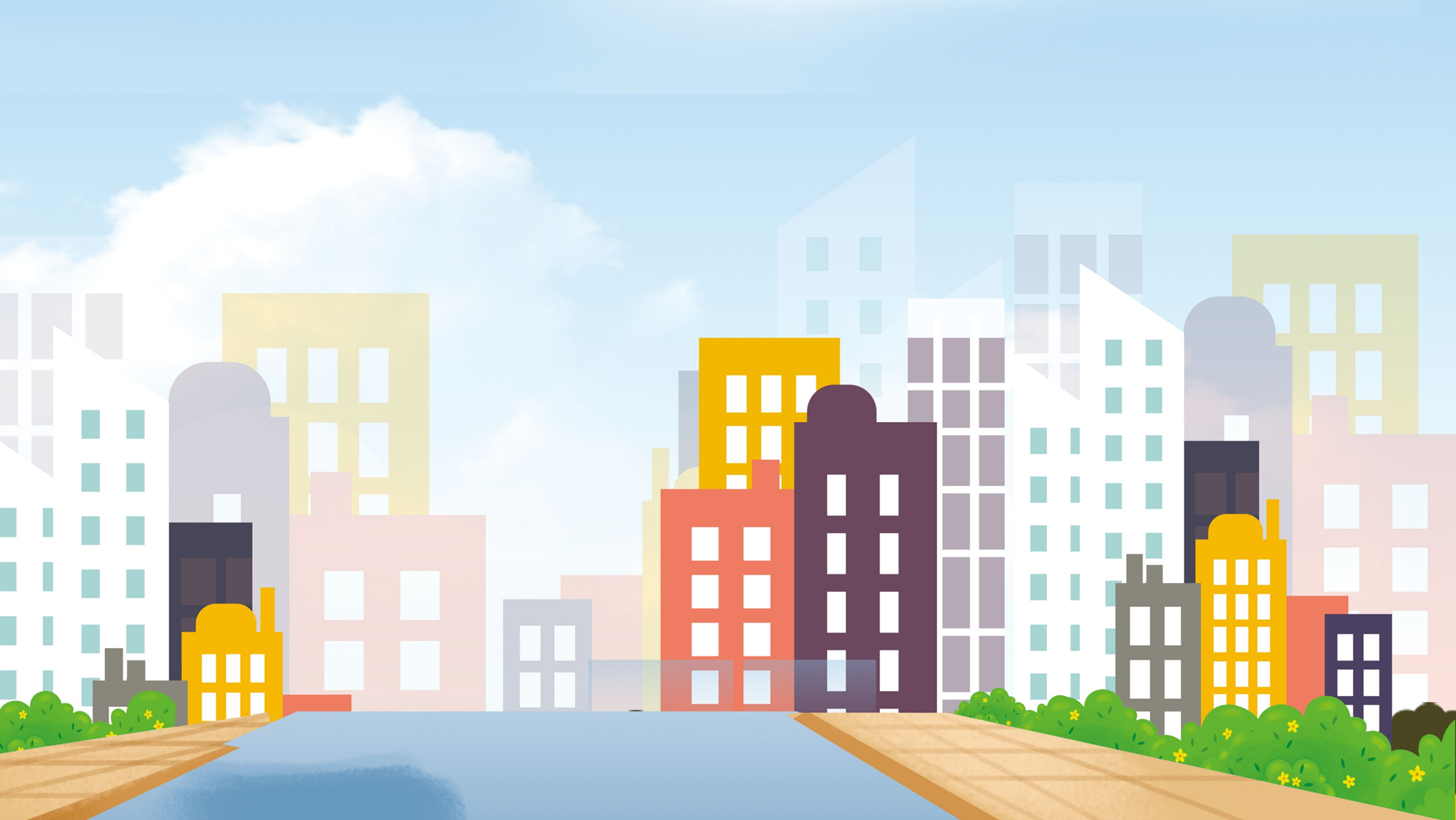 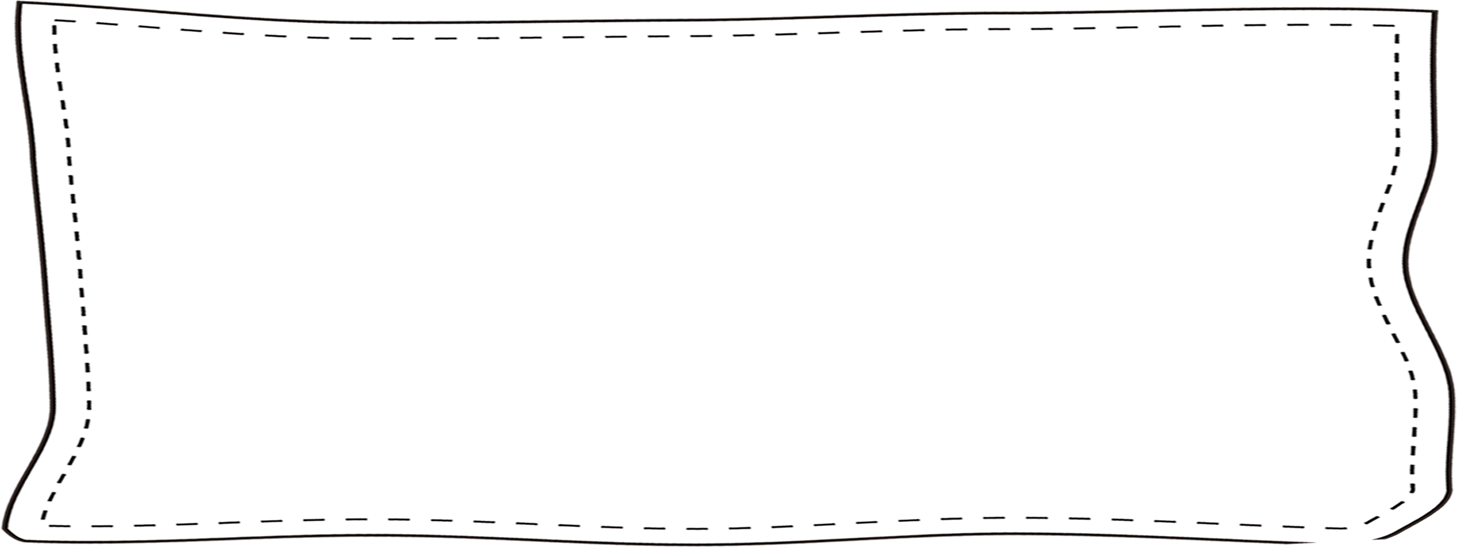 1- Các loại hình giao thông:
YÊU CẦU CẦN ĐẠT
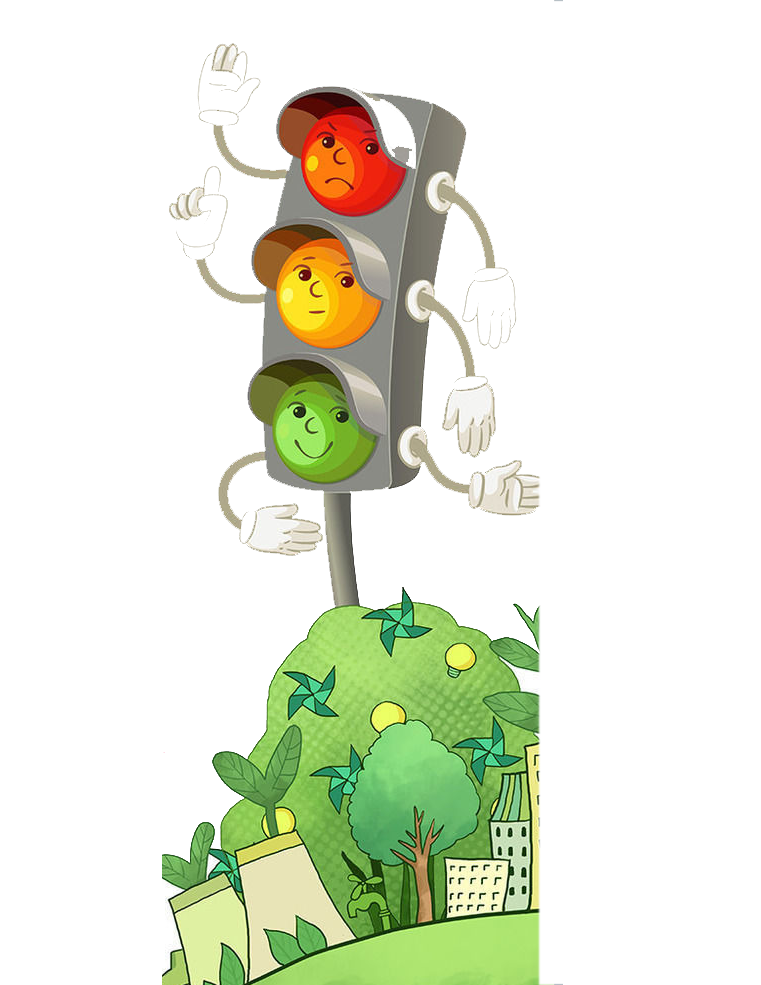 Các loại hình giao thông vận tải
1
2
Tìm hiểu tình hình giao thông vận tải ở nước ta
3
Phân bố một số loại hình giao thông
4
Ý thức khi tham gia các loại hình giao thông.
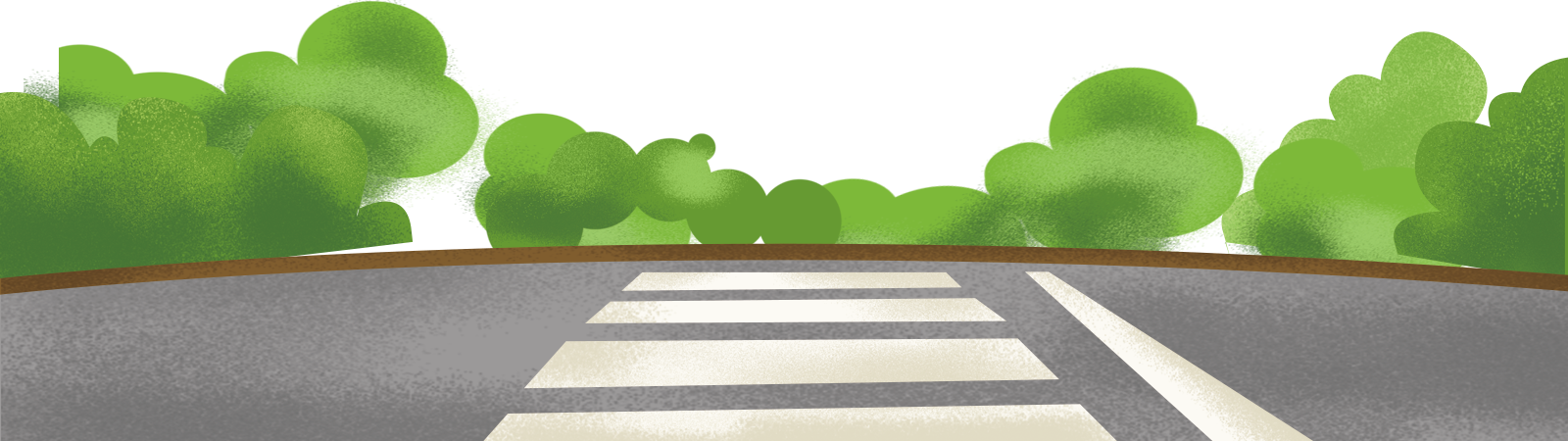 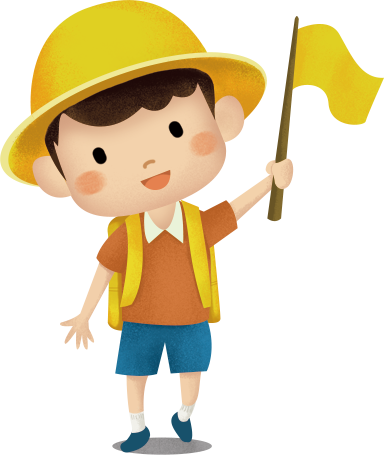 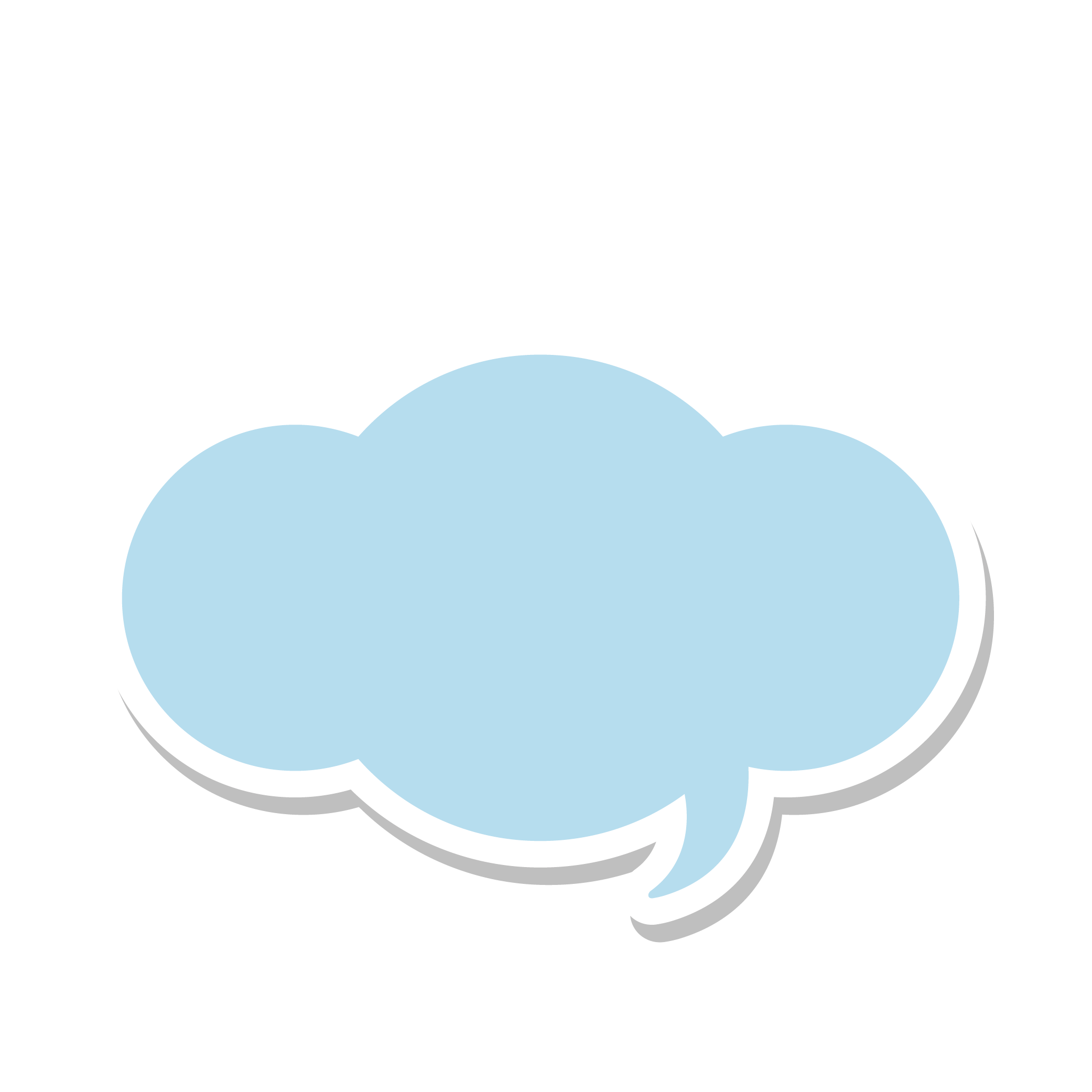 Kể tên các loại hình giao thông vận tải trên đất nước ta mà em biết?
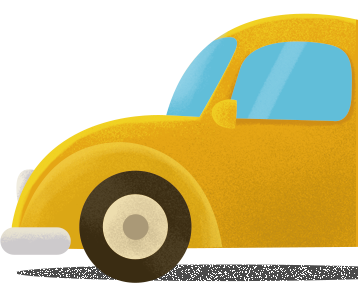 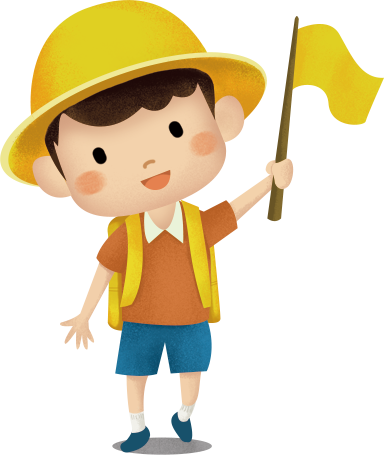 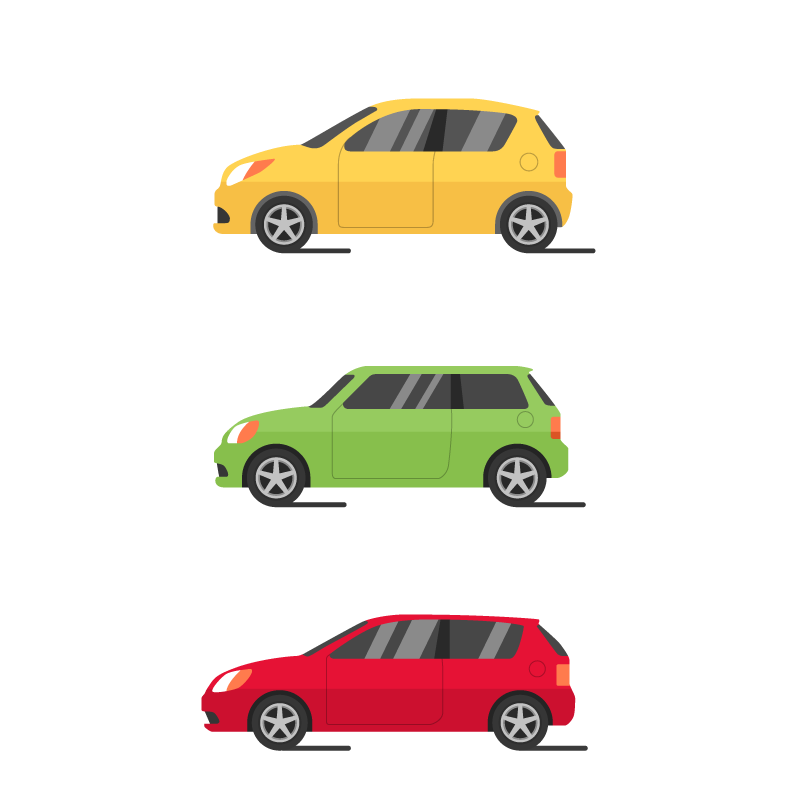 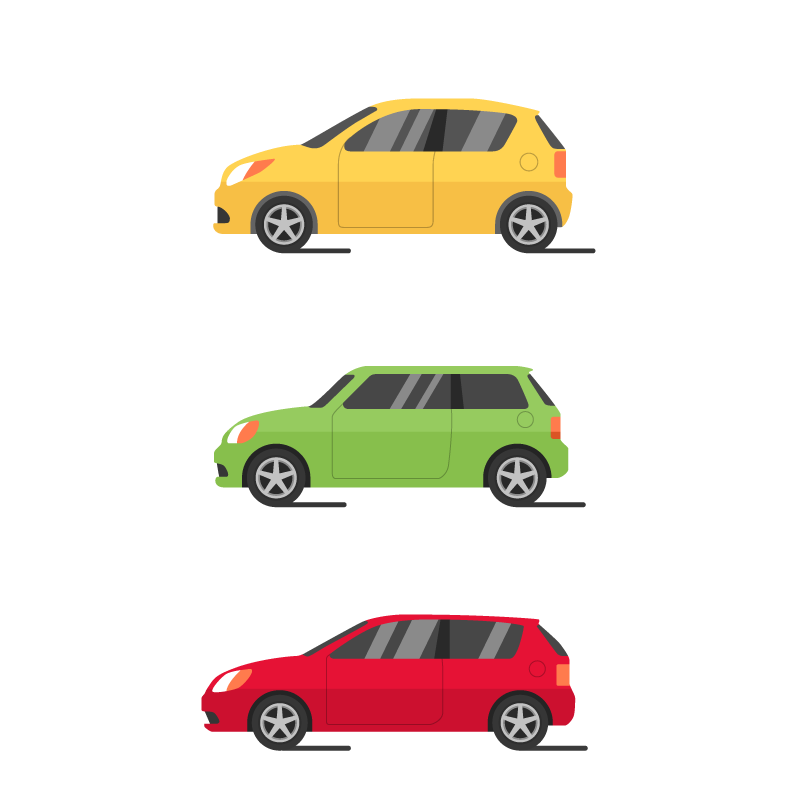 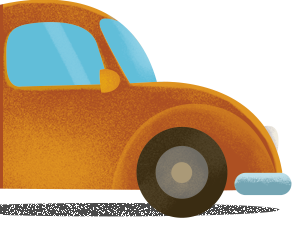 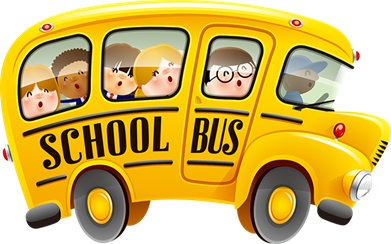 Đường
biển
Đường
ô tô
Các loại 
hình 
giao 
thông 
vận tải
Đường
sắt
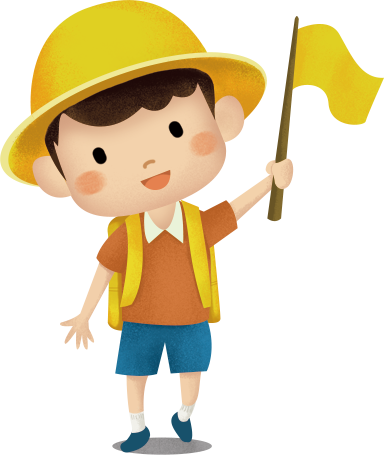 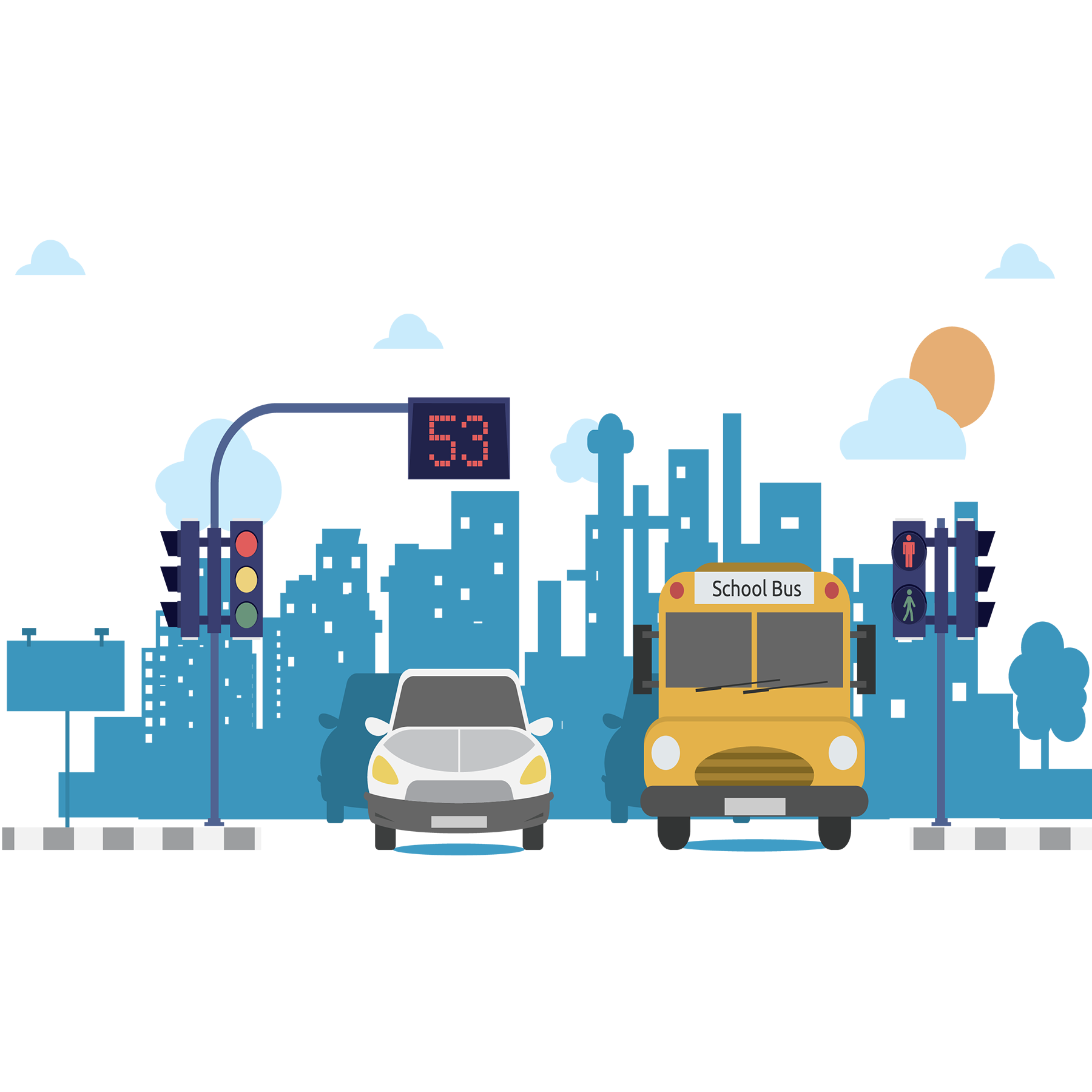 Đường
hàng không
Đường
sông
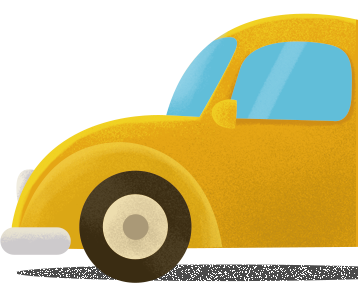 1
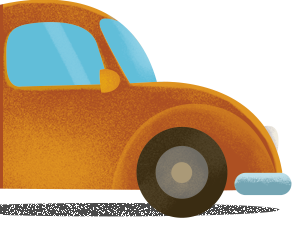 Các phương tiện giao thông
+ Đường ô tô: các loại ô tô, xe máy,…
+ Đường sắt: tàu hỏa.
+ Đường sông: tàu thủy, ca nô, tàu cánh ngầm, thuyền, bè, phà,…
+ Đường biển: tàu biển.
+ Đường hàng không: máy bay.
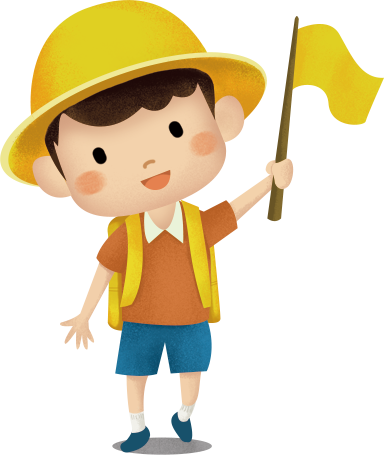 - Nước ta có đủ các loại hình giao thông vận tải: đường ô tô, đường sắt, đường sông, đường biển, đường hàng không.
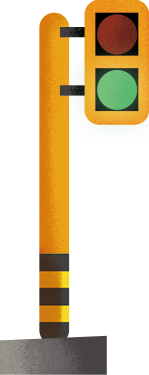 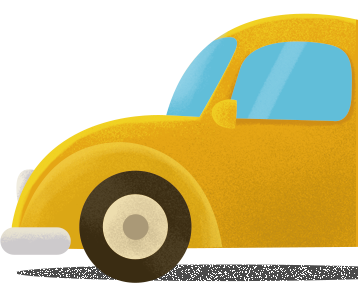 Triệu tấn
200
Biểu đồ khối lượng hàng
hoá vận chuyển phân theo loại hình vận tải năm 2003
175,9
150
100
55,3
50
21,8
8,4
0
Đ.sắt
Đ.biển
Đ.ô tô
Đ.sông
Quan sát hình 1, cho biết loại hình vận tải nào có vai trò quan trọng nhất?
Đường ô tô có vai trò quan trọng nhất trong việc chuyên chở hàng hóa và hành khách.
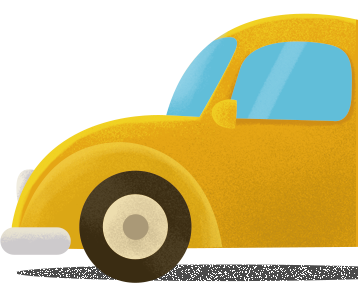 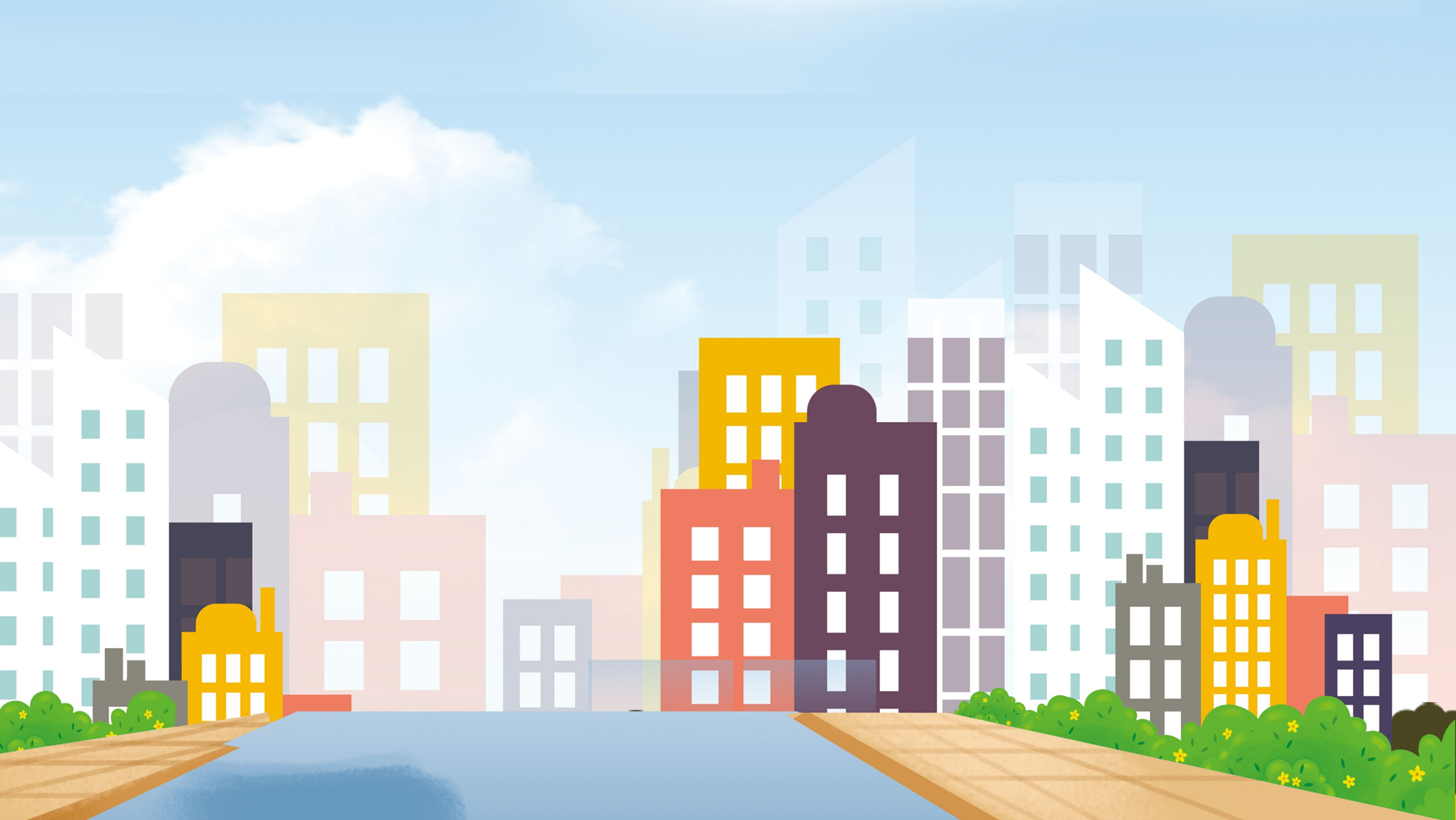 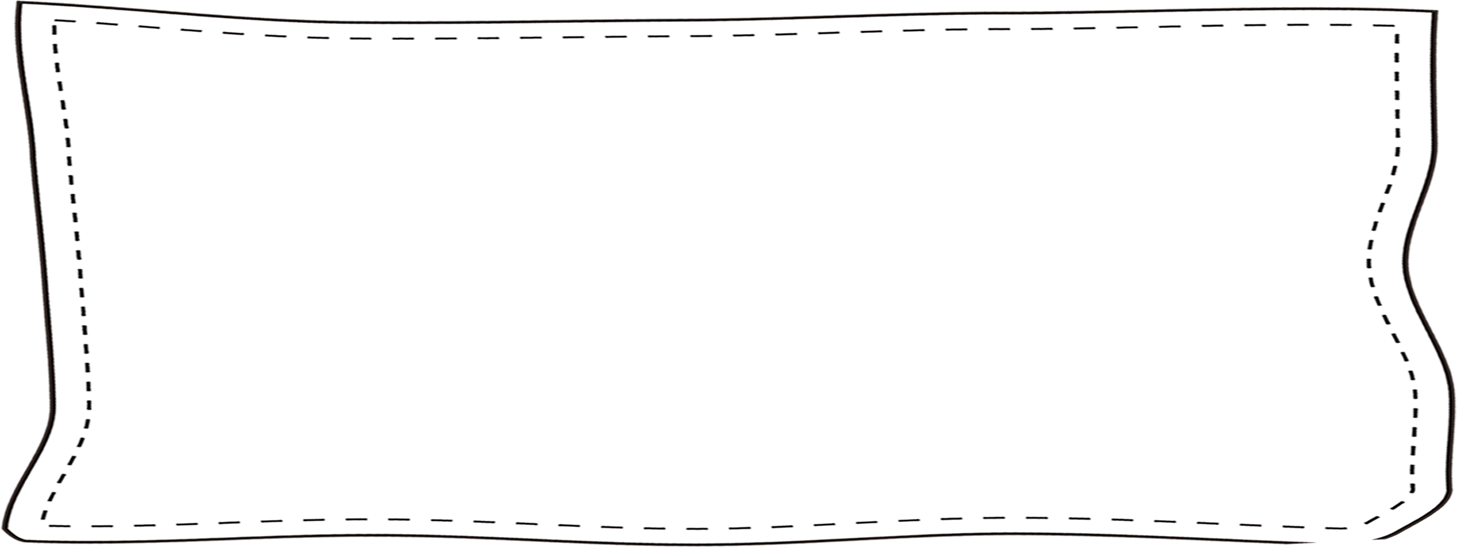 2- Tìm hiểu tình hình giao thông vận tải ở nước ta
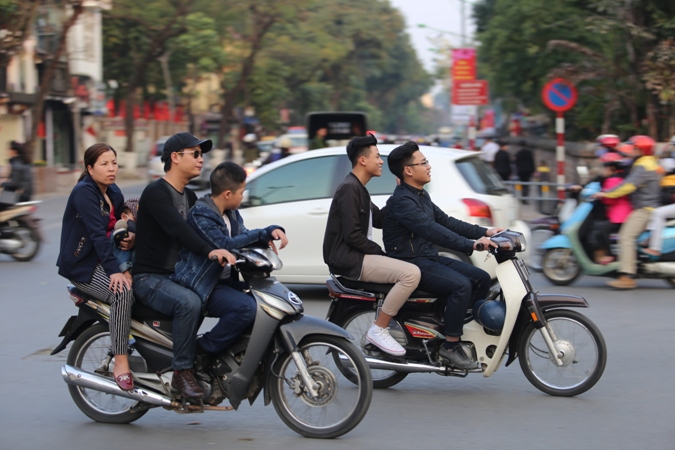 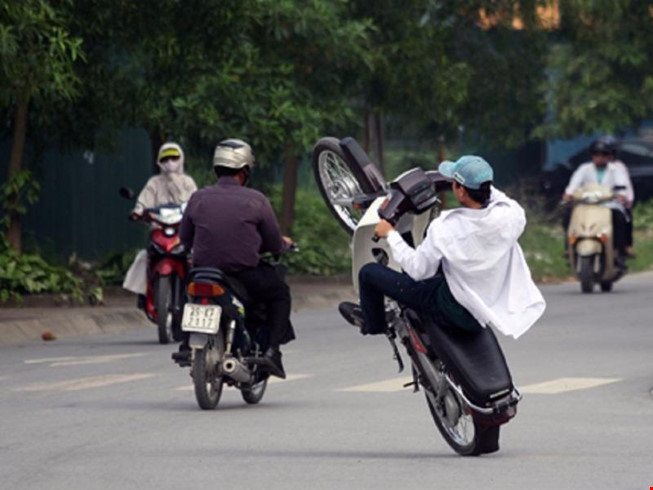 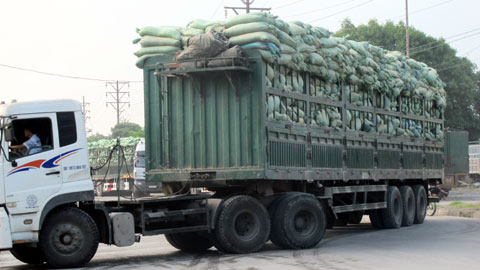 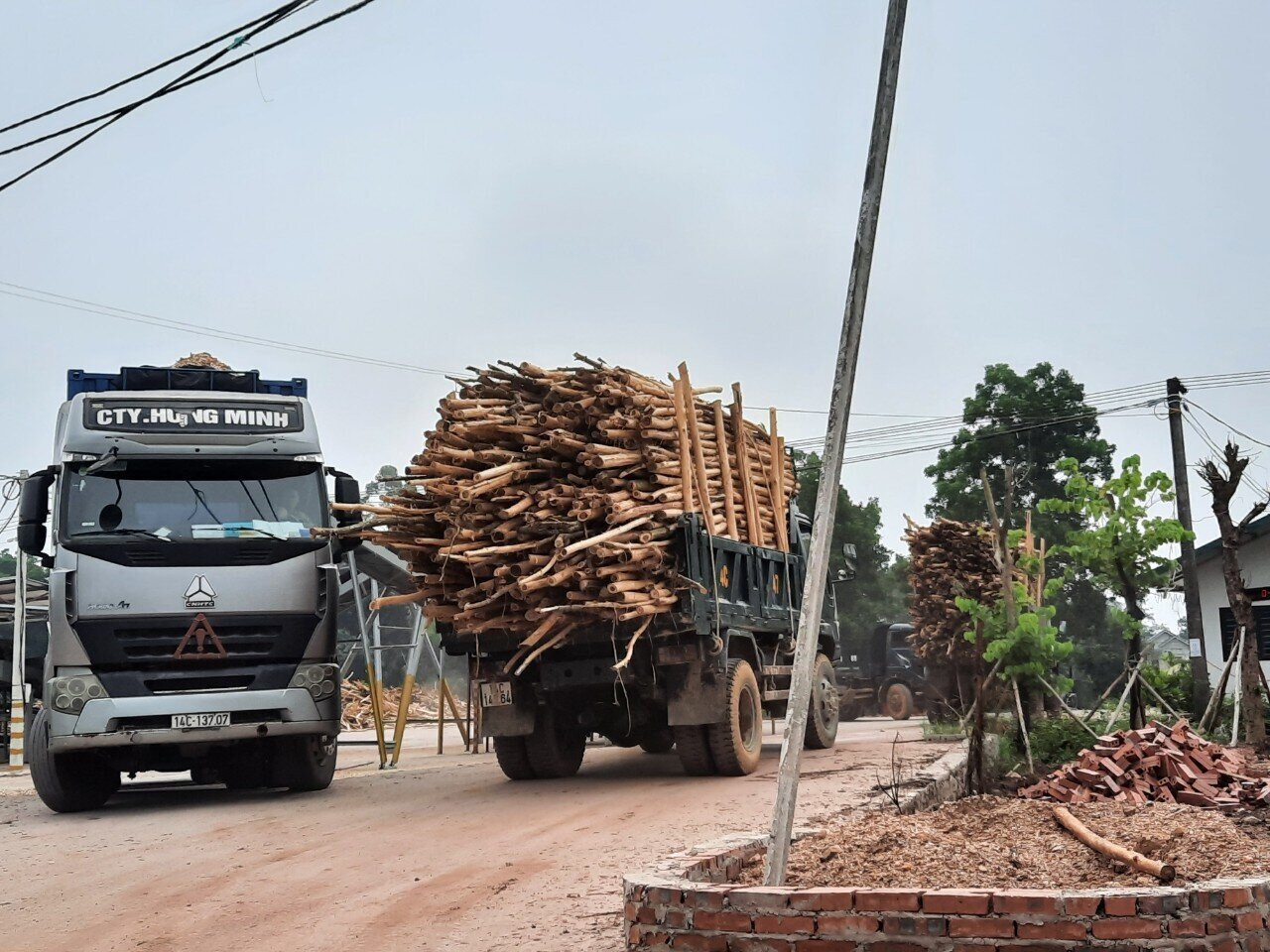 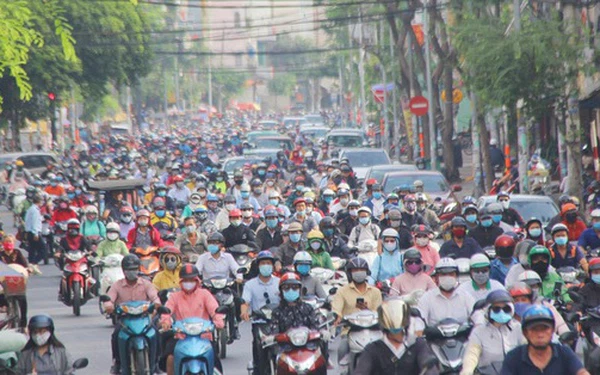 Đường và phương tiện giao thông chất lượng chưa cao. Ý thức tham gia giao thông chưa tốt.
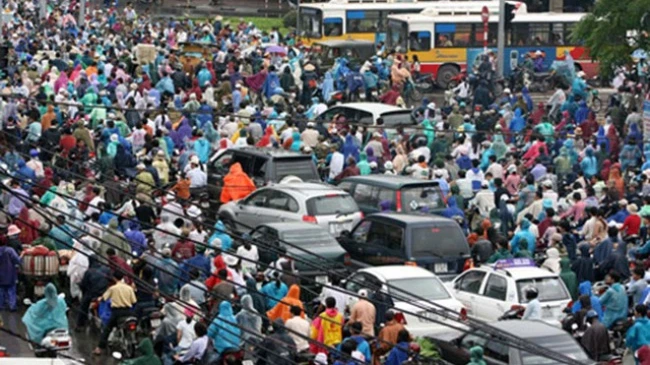 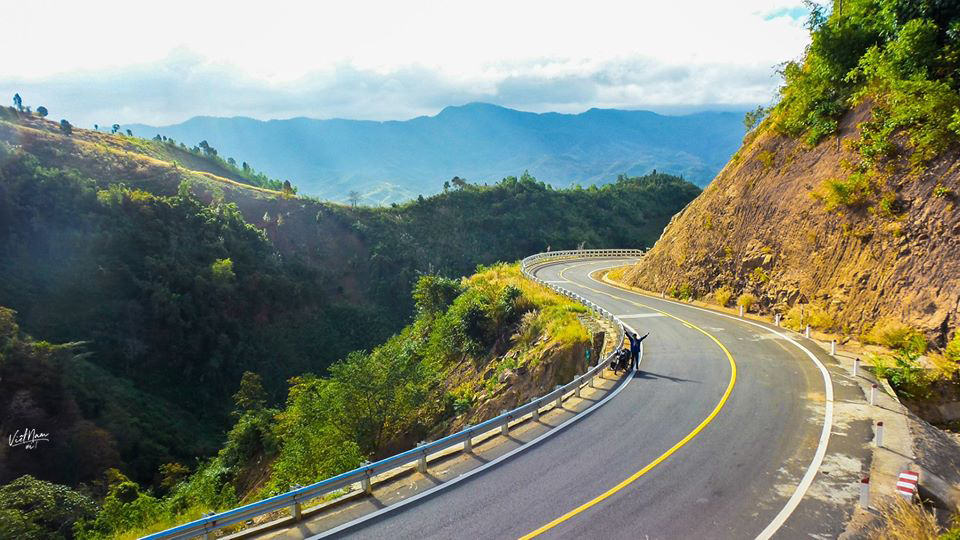 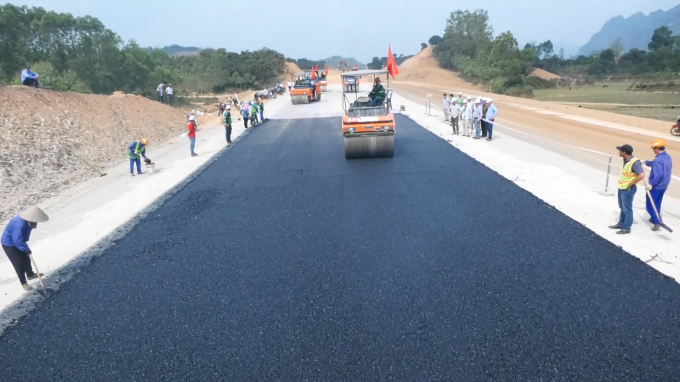 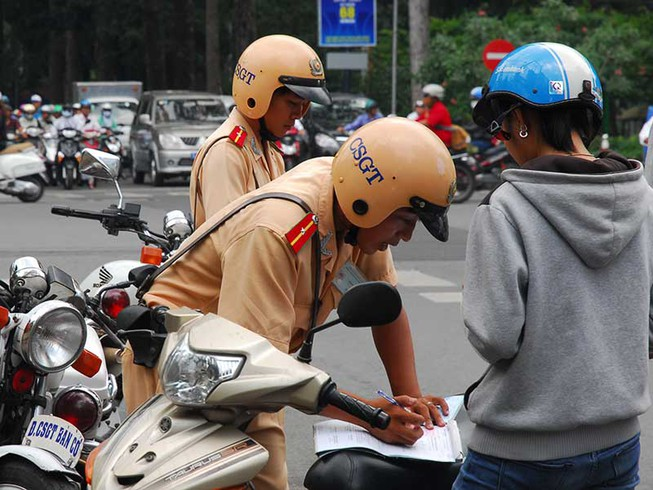 Hiện nay nhà nước ta đã có nhiều biện pháp nâng cao chất lượng đường và phương tiện giao thông. Xử lí nghiêm vi phạm an toàn giao thông.
Hiện nay, nước ta đã và đang xây dựng thêm nhiều tuyến đường hiện đại và nâng cao chất lượng vận chuyển.
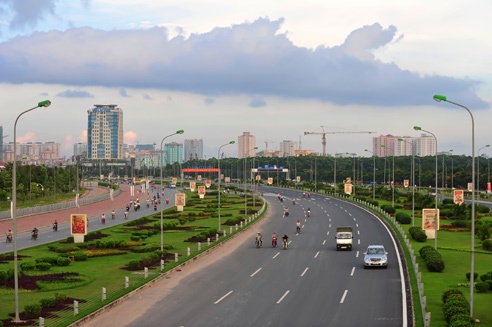 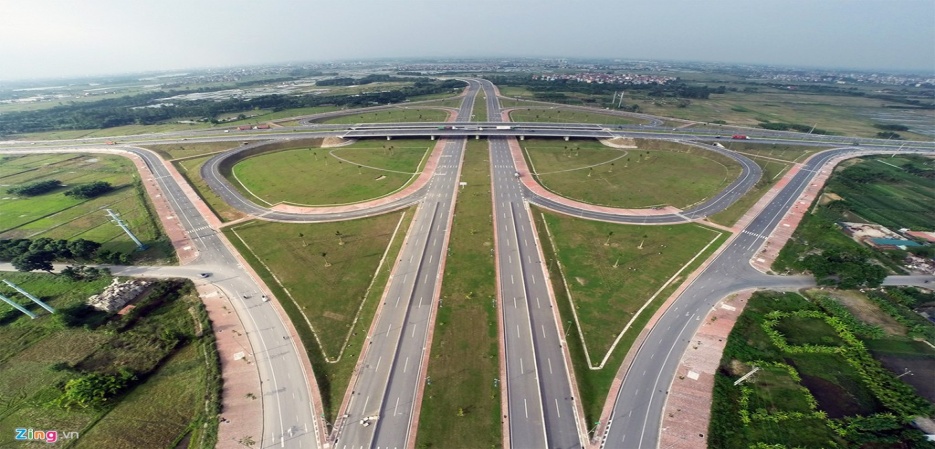 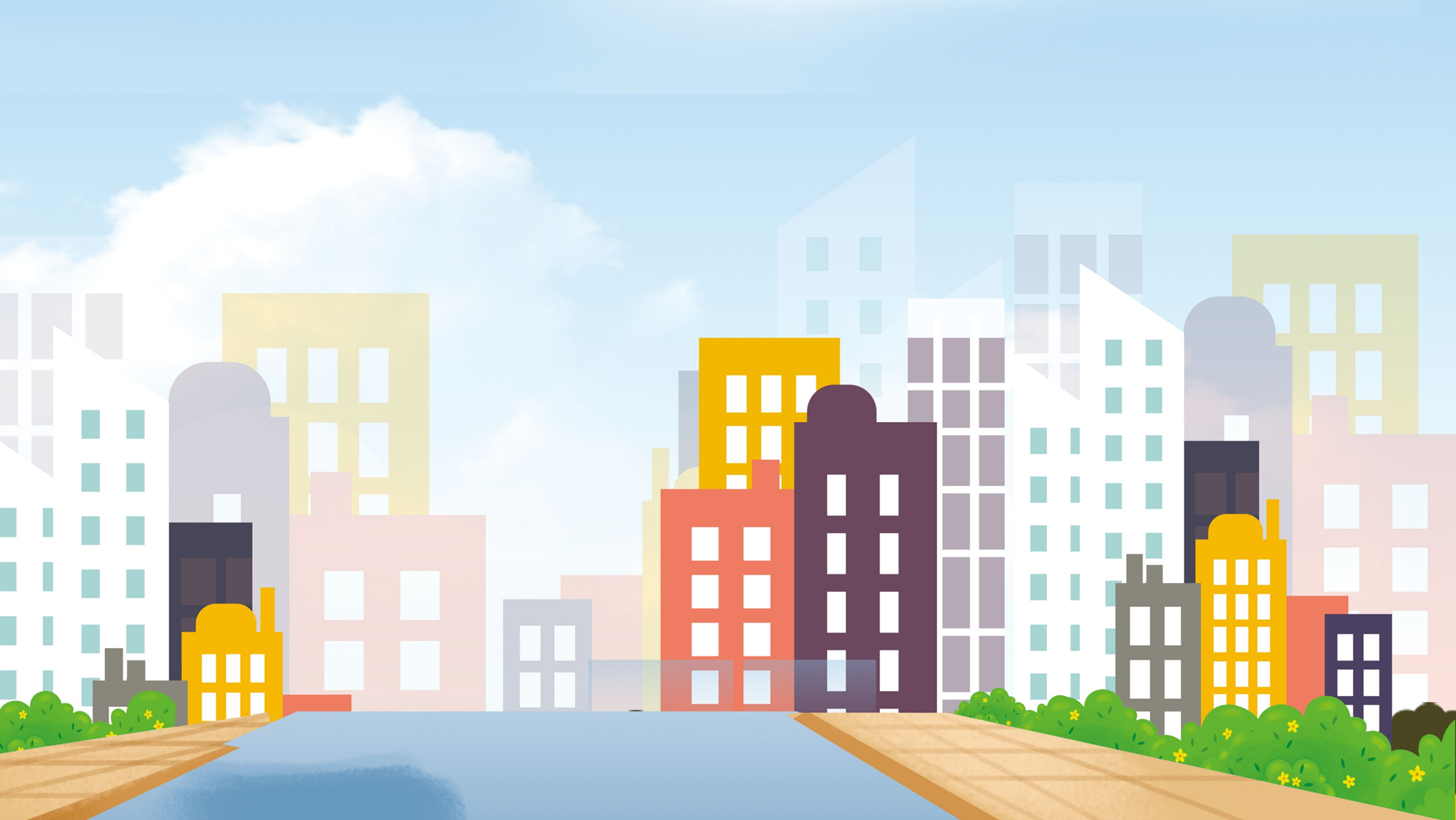 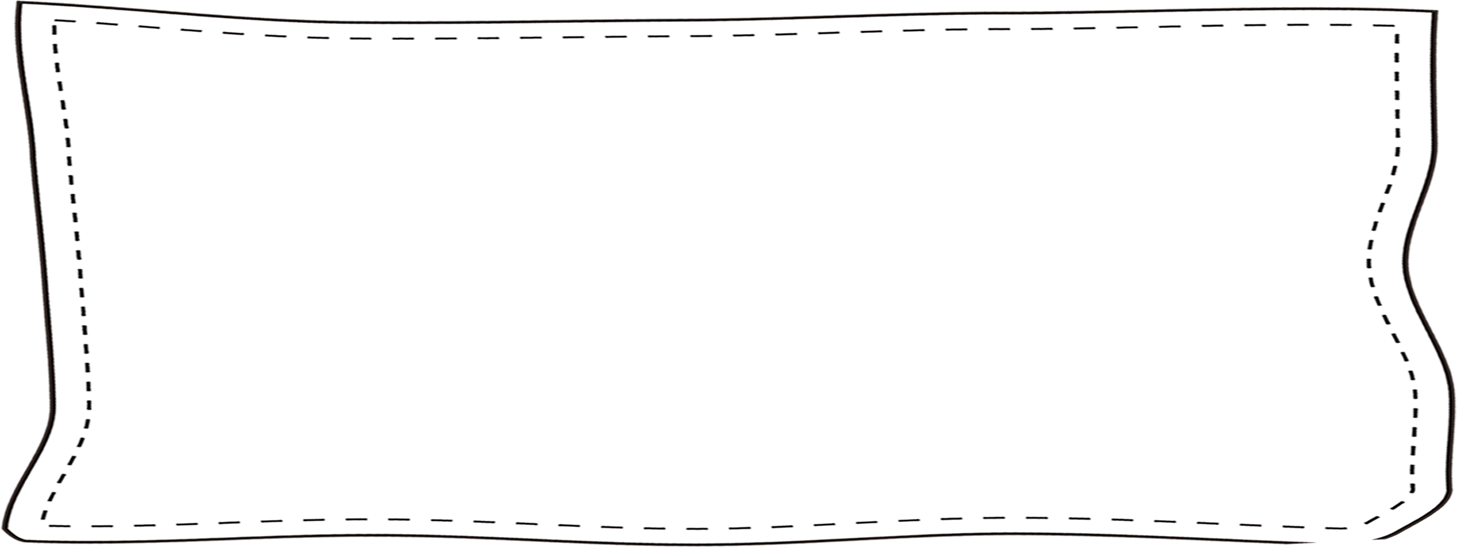 3.Phân bố một số loại hình giao thông
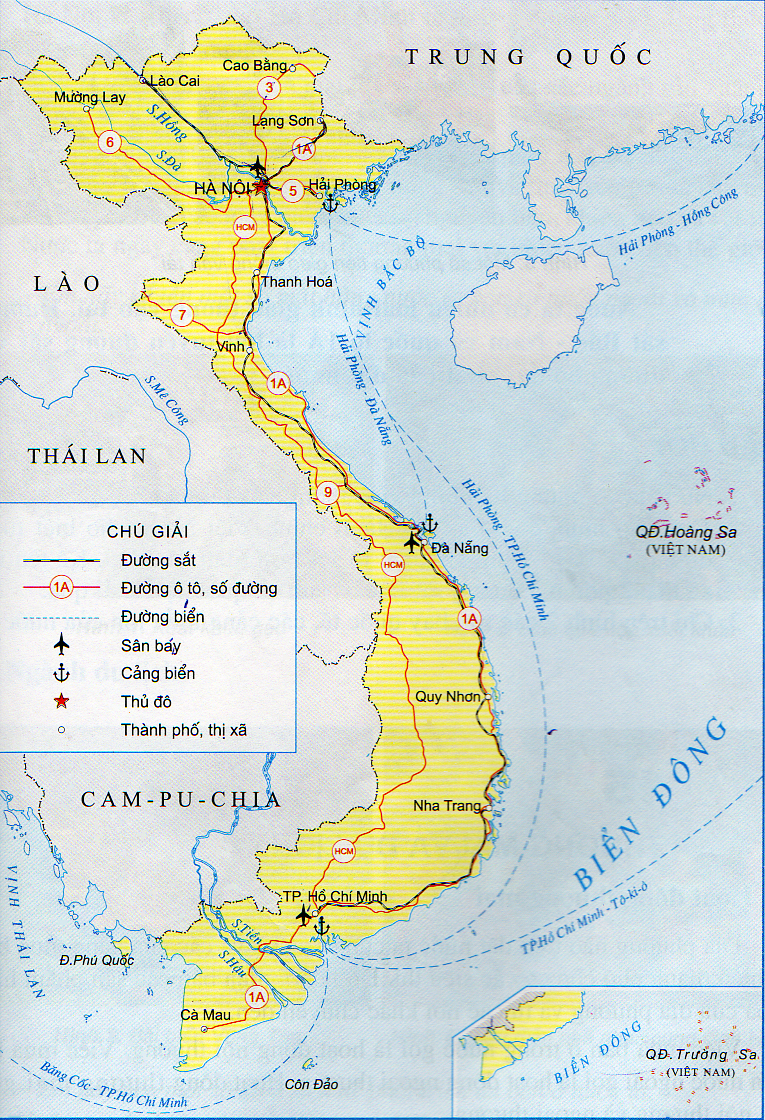 Quan sát lược đồ và xác định:
 - Đường Quốc lộ 1A, đường sắt Bắc Nam.
- Các sân bay quốc tế: Nội Bài (HN), Tân Sơn Nhất (TP.HCM), Đà Nẵng
Các cảng biển : 
Hải Phòng, Đà Nẵng, TP Hồ Chí Minh
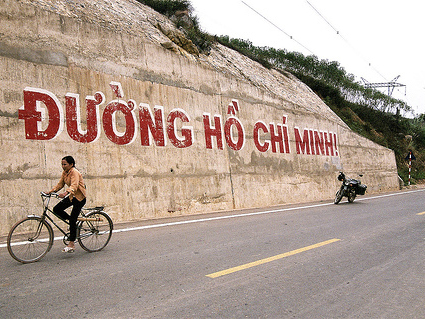 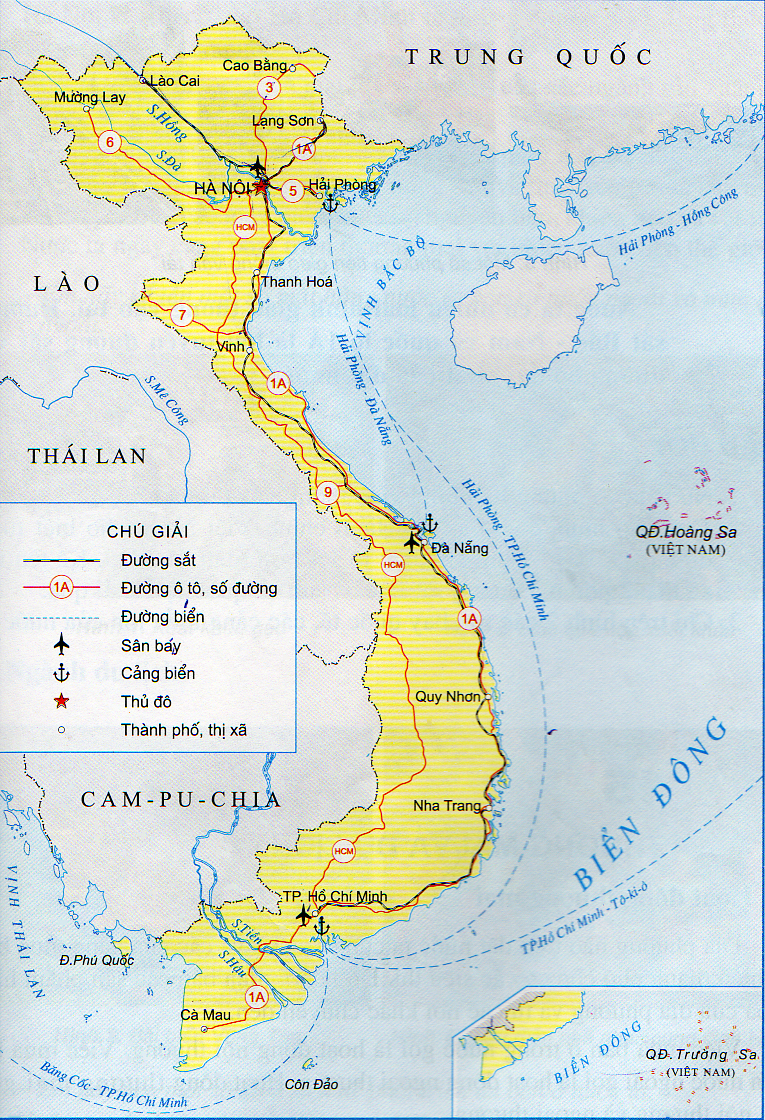 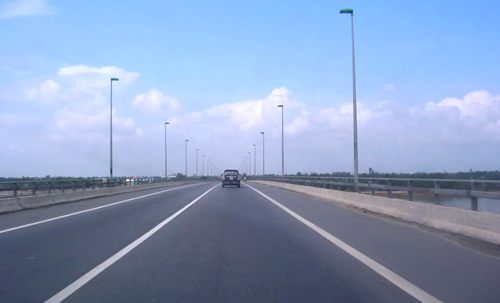 QUỐC LỘ 1 A
Lạng Sơn
HÀ NỘI
LƯỢC ĐỒ GIAO THÔNG VẬN TẢI
Thanh Hóa
Vinh
Đ à  Nẵng
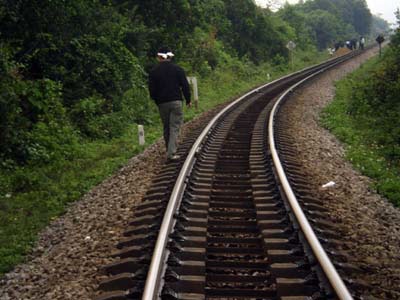 Nha Trang
TP. HỒ CHÍ MINH
ĐƯỜNG SẮT
 BẮC- NAM
Cà Mau
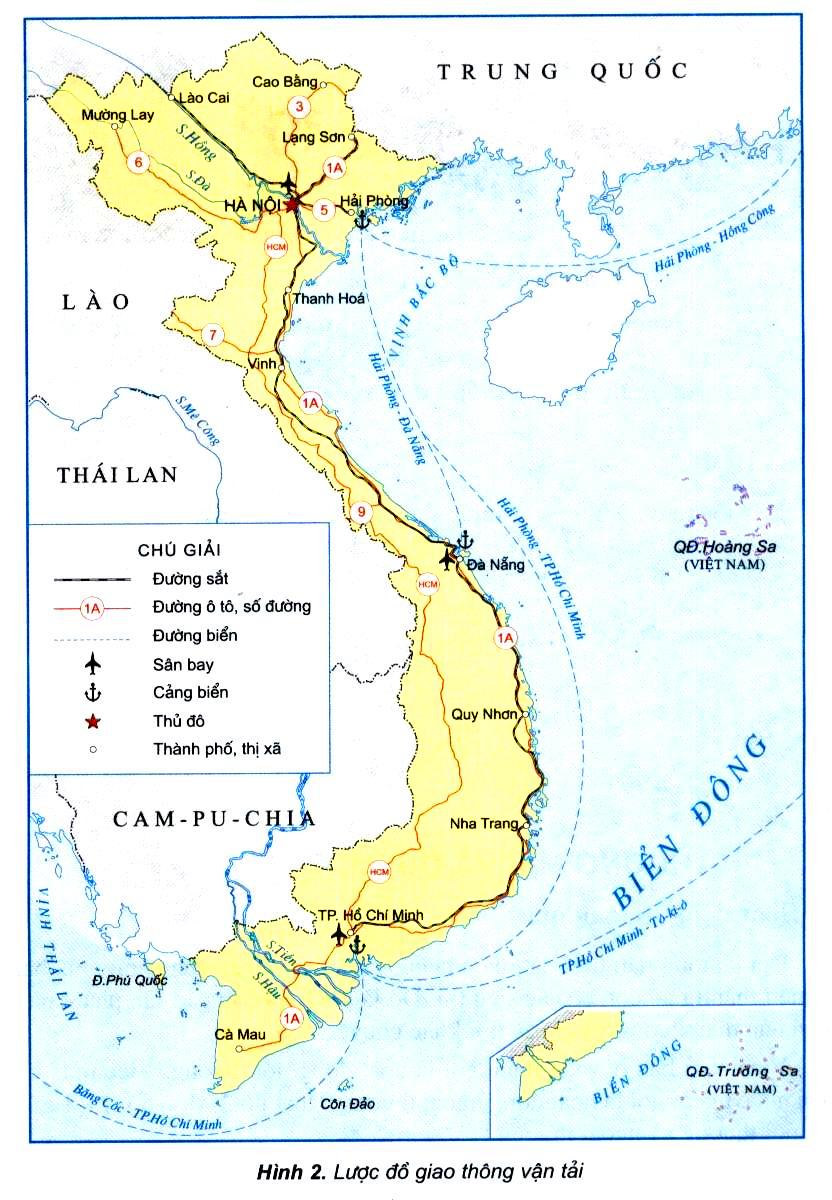 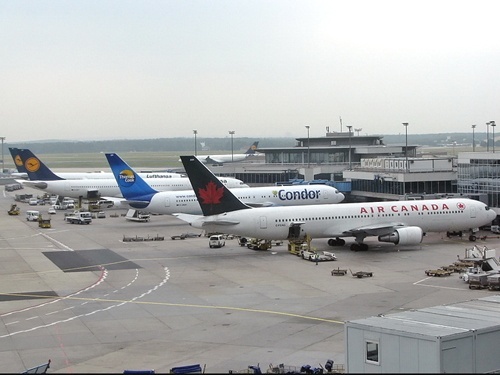 SÂN BAY QUỐC TẾ NỘI BÀI
(HÀ NỘI)
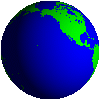 
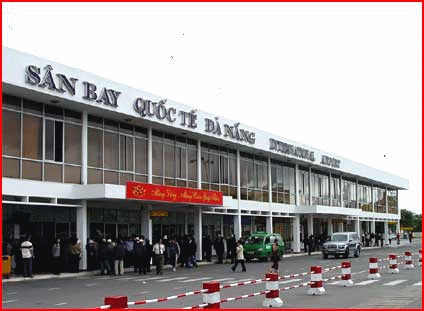 SÂN BAY QUỐC TẾ ĐÀ NẴNG

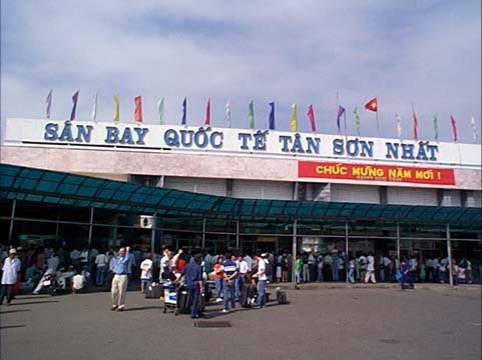 SÂN BAY  QUỐC TẾ TÂN SƠN NHẤT

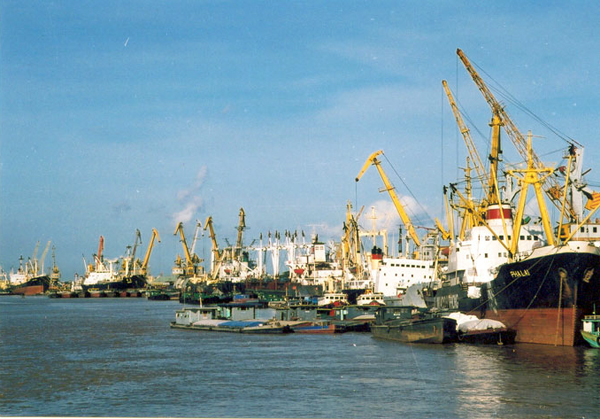 Cảng biển Hải Phòng
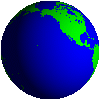 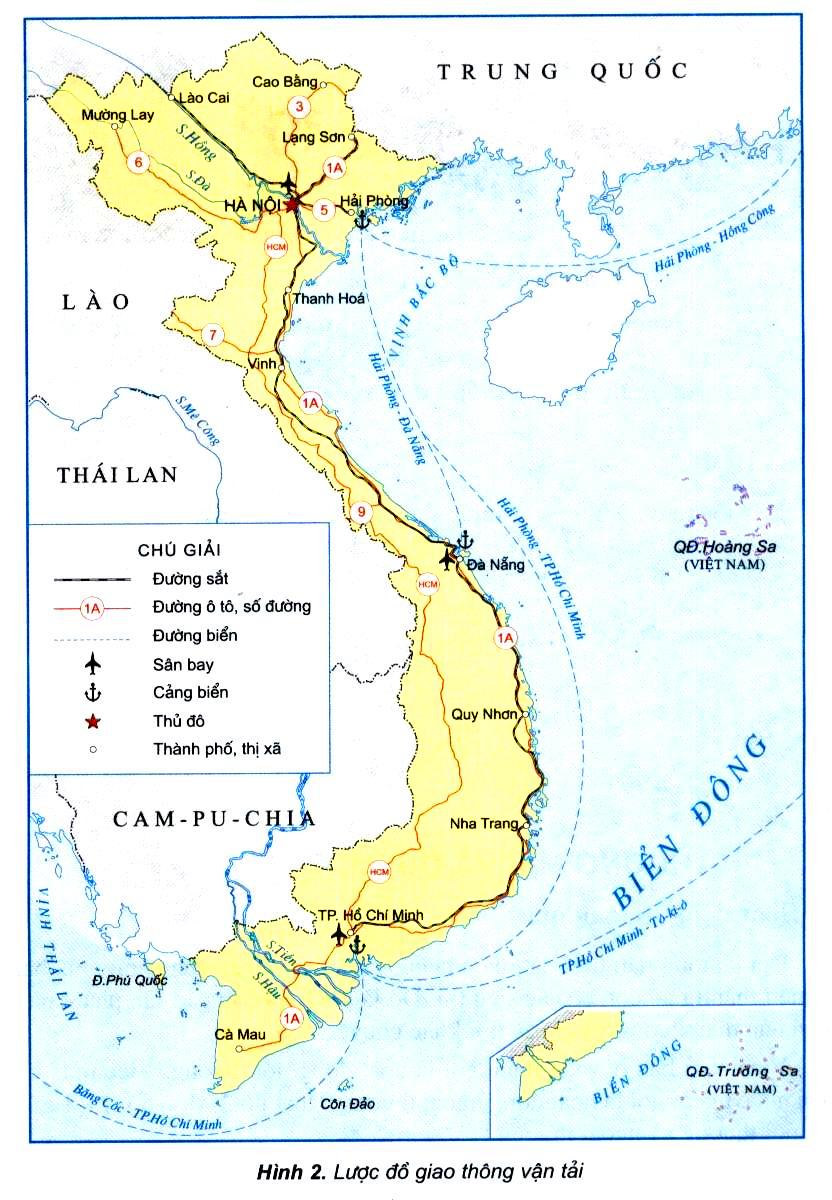 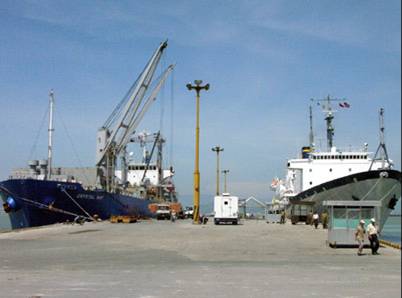 Cảng biển Đà Nẵng
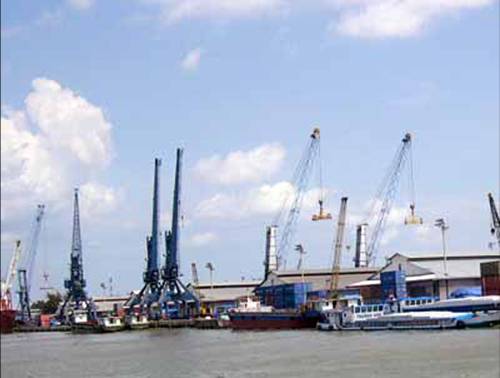 Cảng biển TPHCM
- Nước ta có mạng lưới giao thông toả khắp đất nước.
- Các tuyến giao thông chính chạy theo chiều Bắc -Nam
- Đường sắt Bắc – Nam và quốc lộ 1A là hai tuyến đường sắt và đường bộ dài nhất của đất nước.
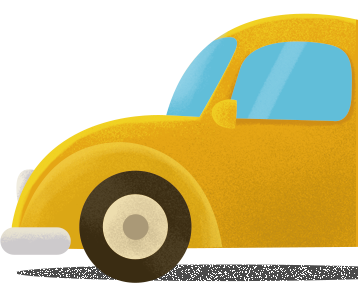 BÀI HỌC
Nước ta có nhiều loại hình giao thông vận tải.
      Đường sắt Bắc – Nam và quốc lộ 1A là hai tuyến đường sắt và đường bộ dài nhất của đất nước.
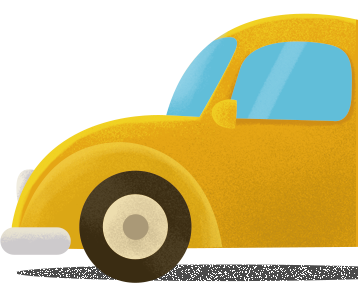 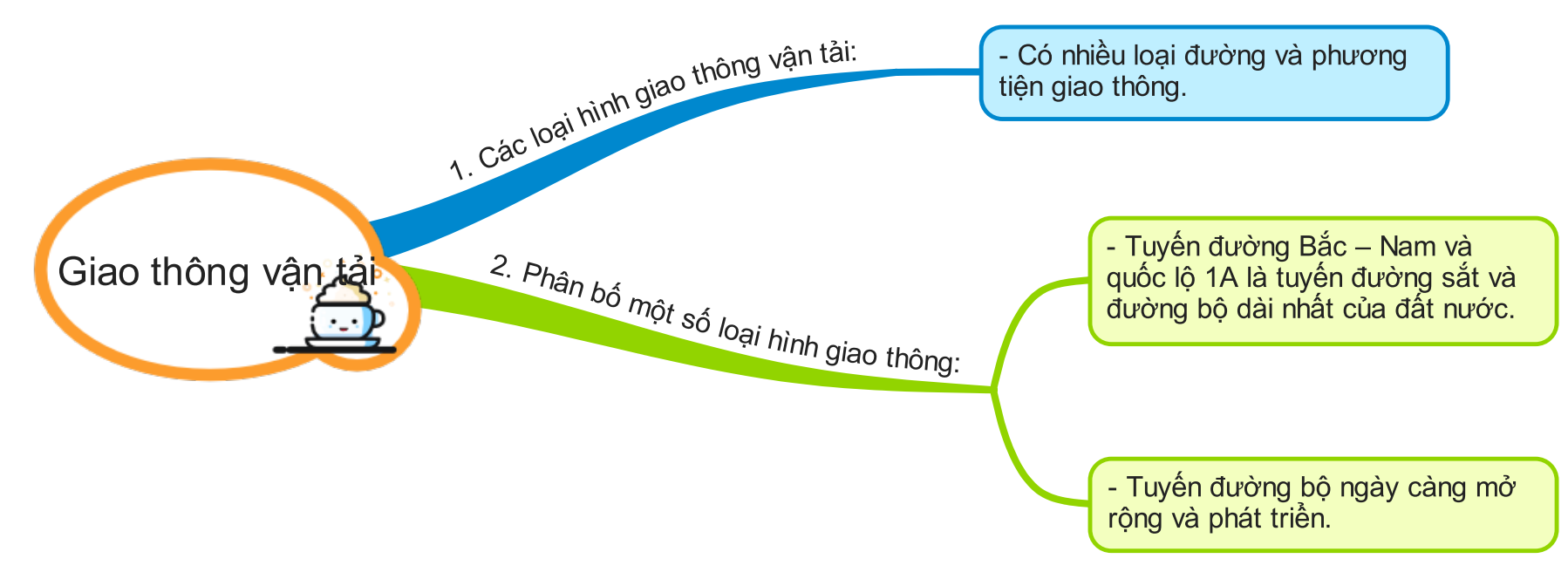 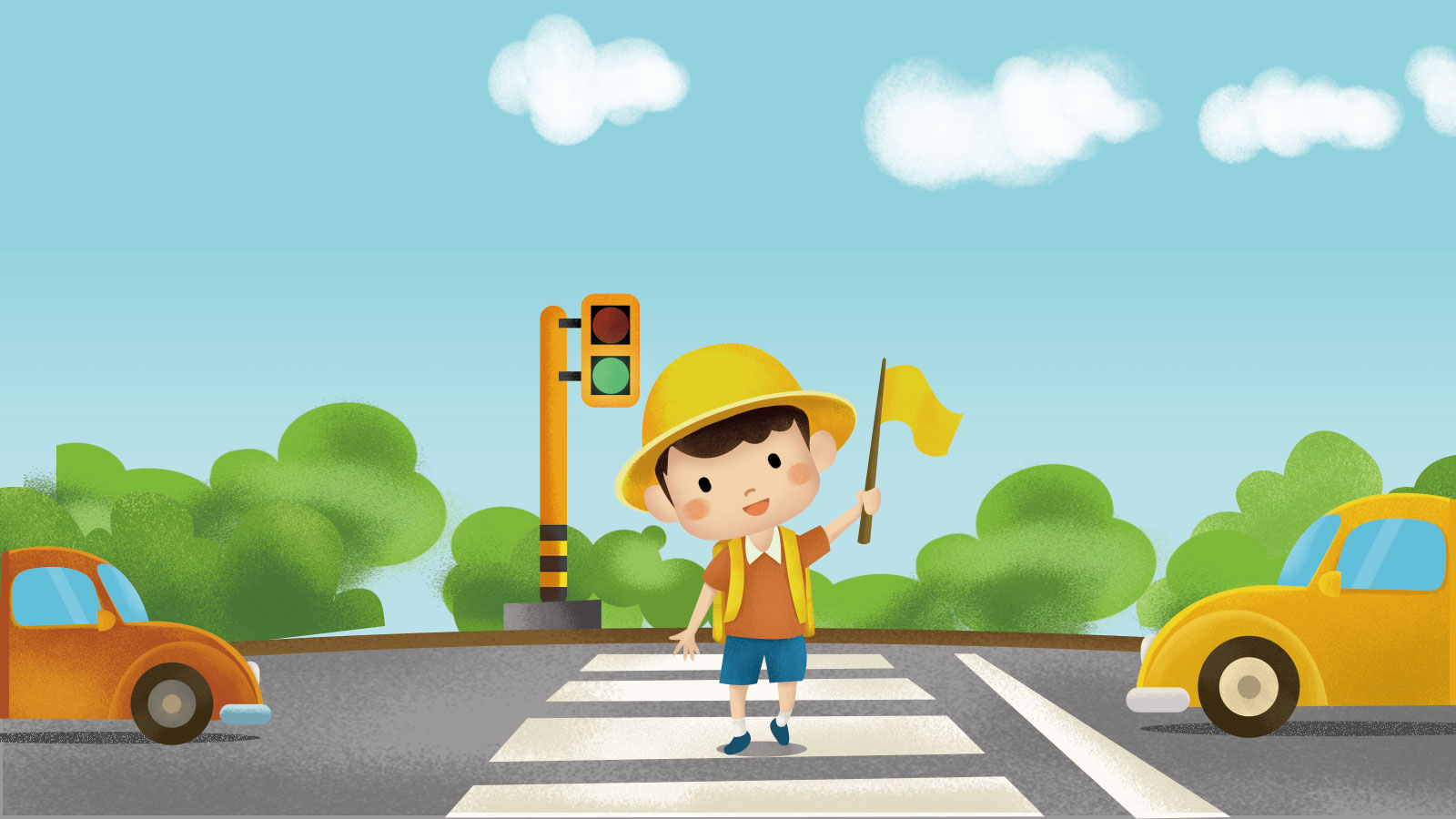 Vận dụng
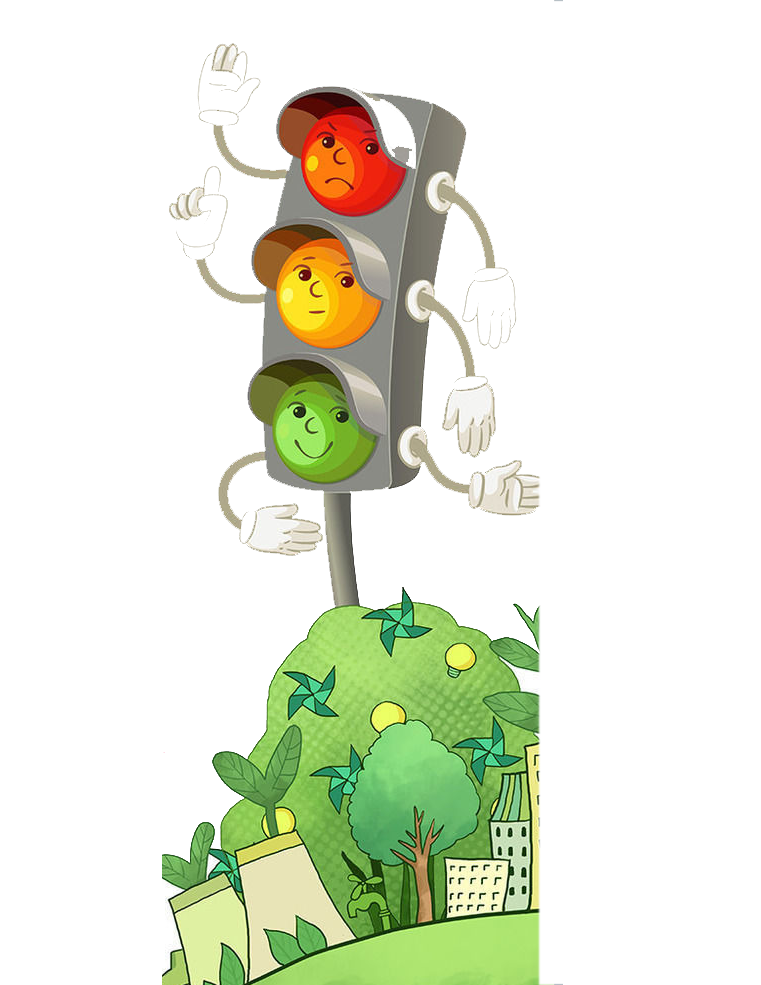 HÃY CHỌN Ý ĐÚNG
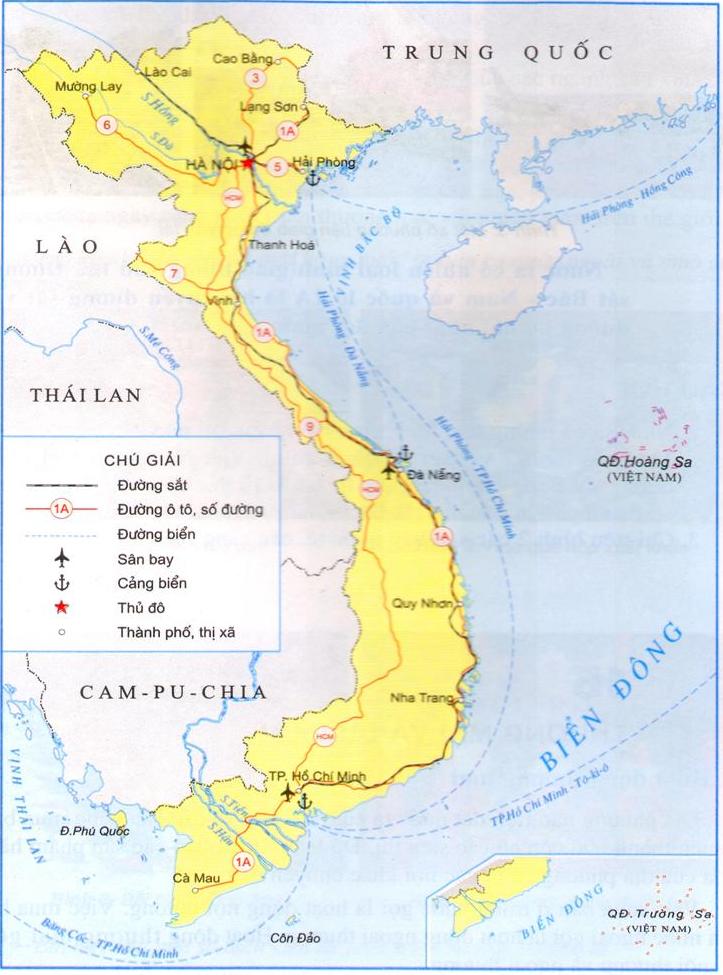 1) Mạng lưới giao thông của nước ta:
a. Tập trung ở đồng bằng.
b. Tập trung ở phía Bắc.
c. Toả đi khắp nơi.
X
2) Nhiều tuyến đường giao thông chính của nước  ta chạy theo chiều:
a. Bắc - Nam.
X
b. Đông - Tây.
c. Tây Bắc - Đông Nam.
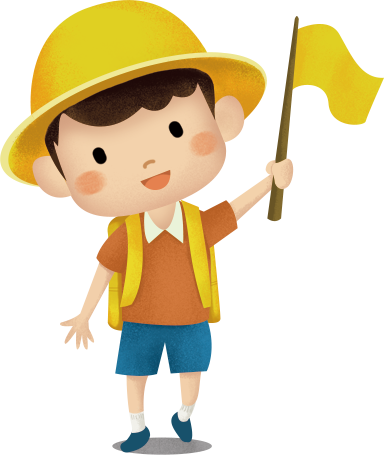 Trân trọng cảm ơn
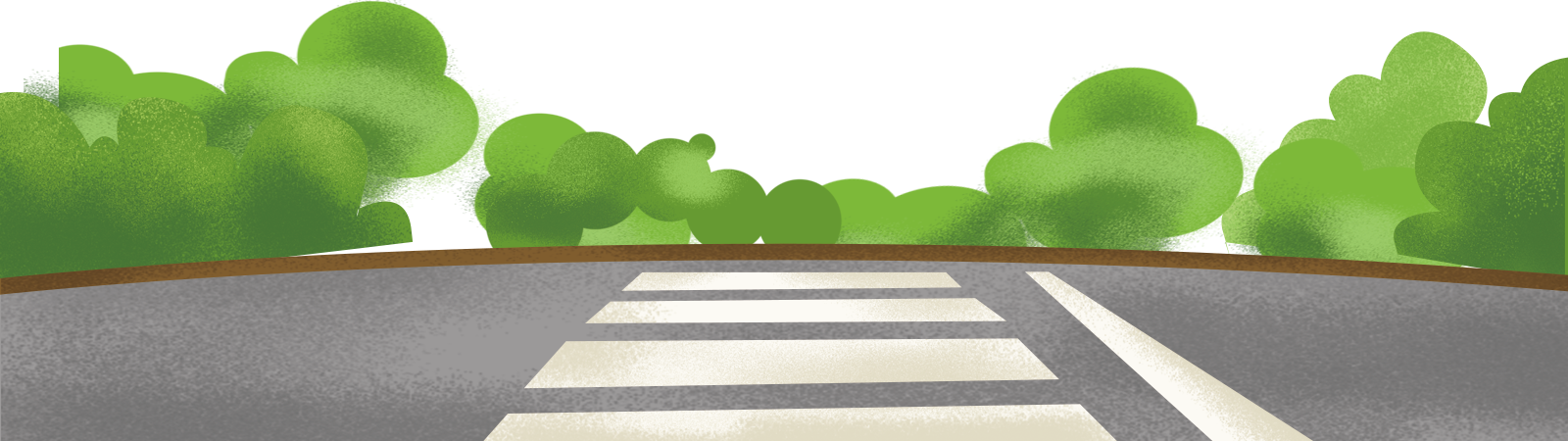